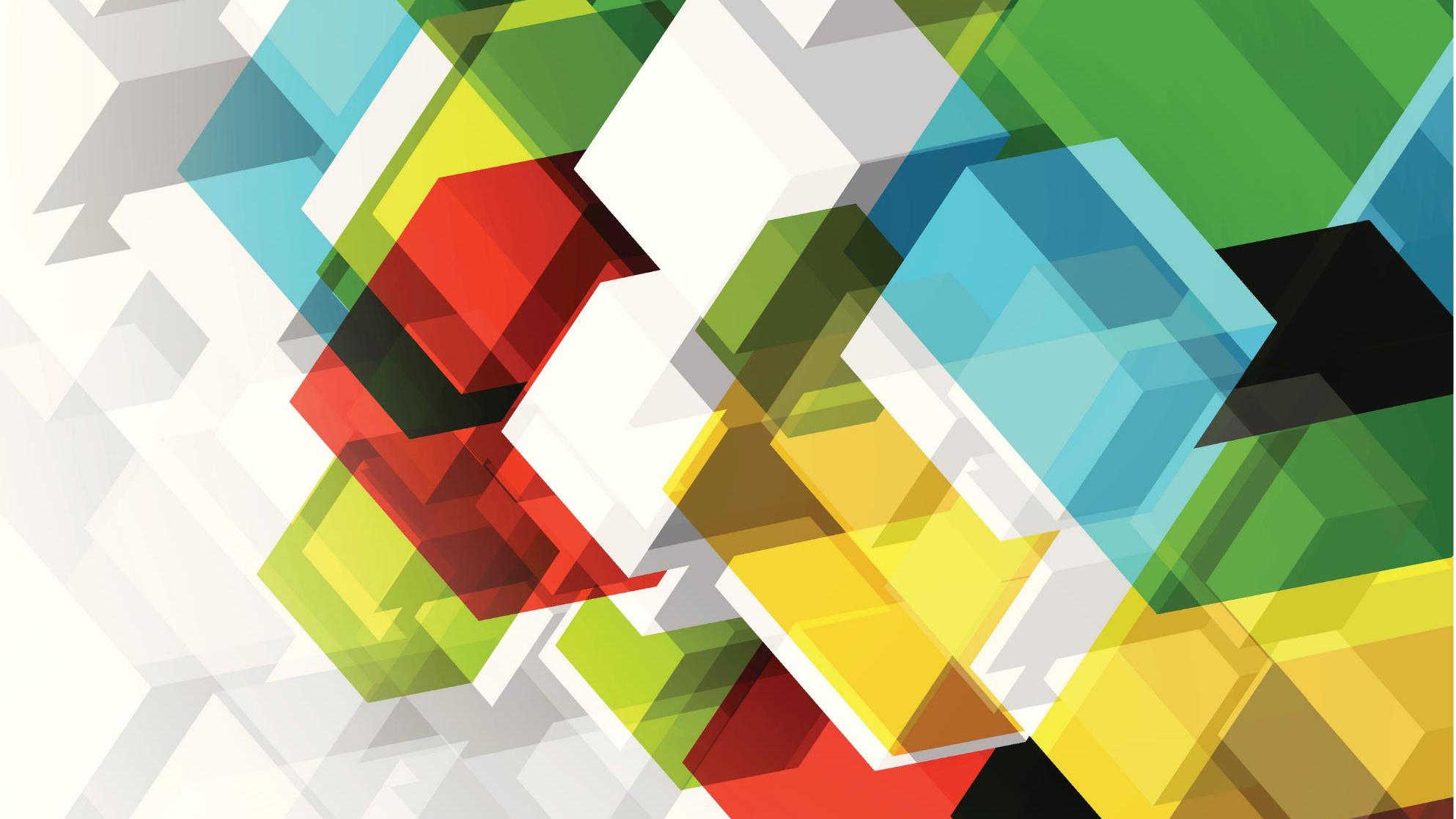 Határtalanul!-Vajdaság
Készítette: Csabi, Ákos, Roli, Gergő
1.Nap
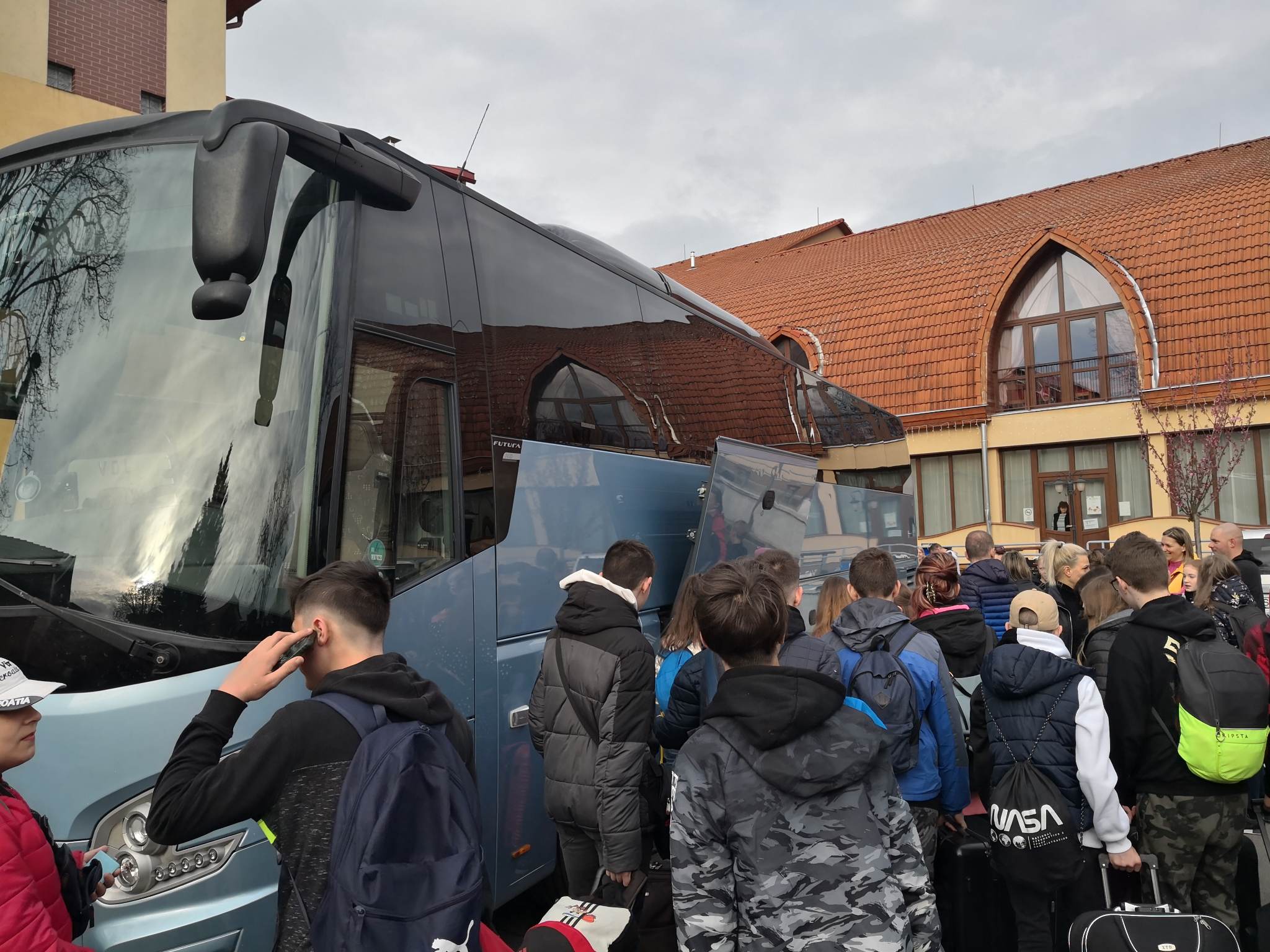 Reggel kb. 8 órakor indultunk Vajdaságba
Kb. 2-2,5 óra volt amíg a határhoz értünk
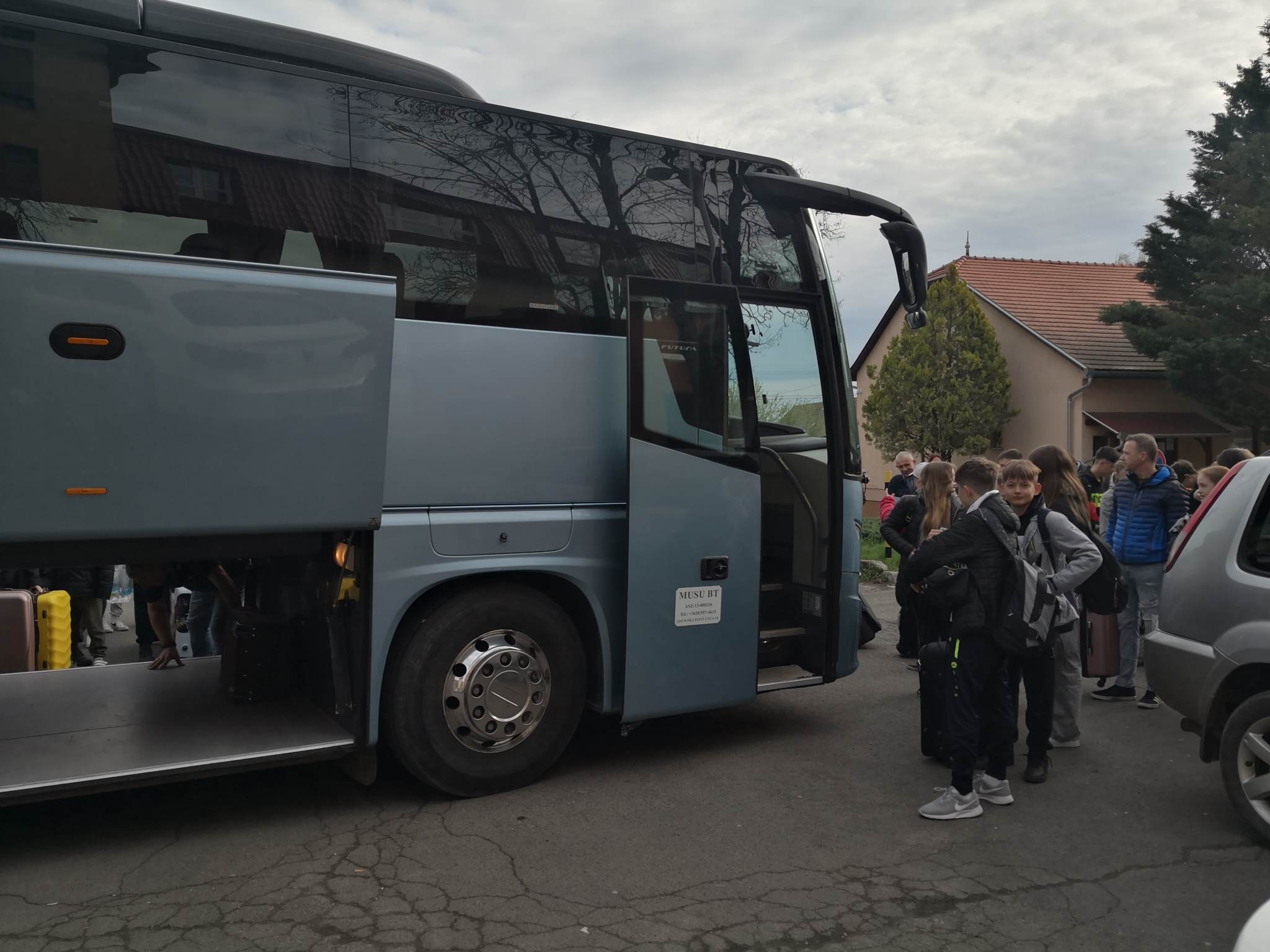 Bezdán
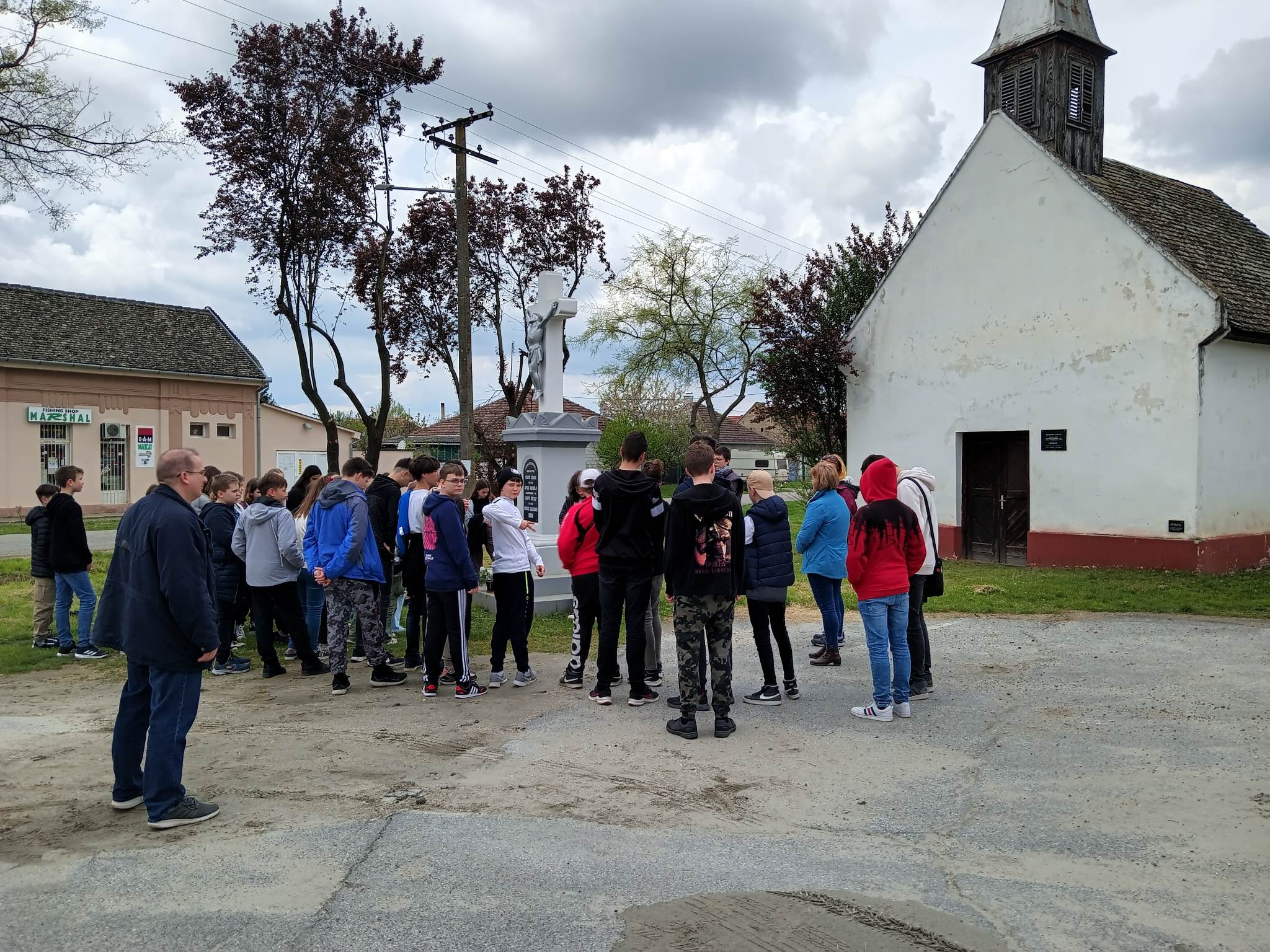 Bezdán-ban megtekintettük a Szentháromság Fogadalmi Kápolnát és egy társunktól meghallgattuk a róla szóló információkat.
Zombor
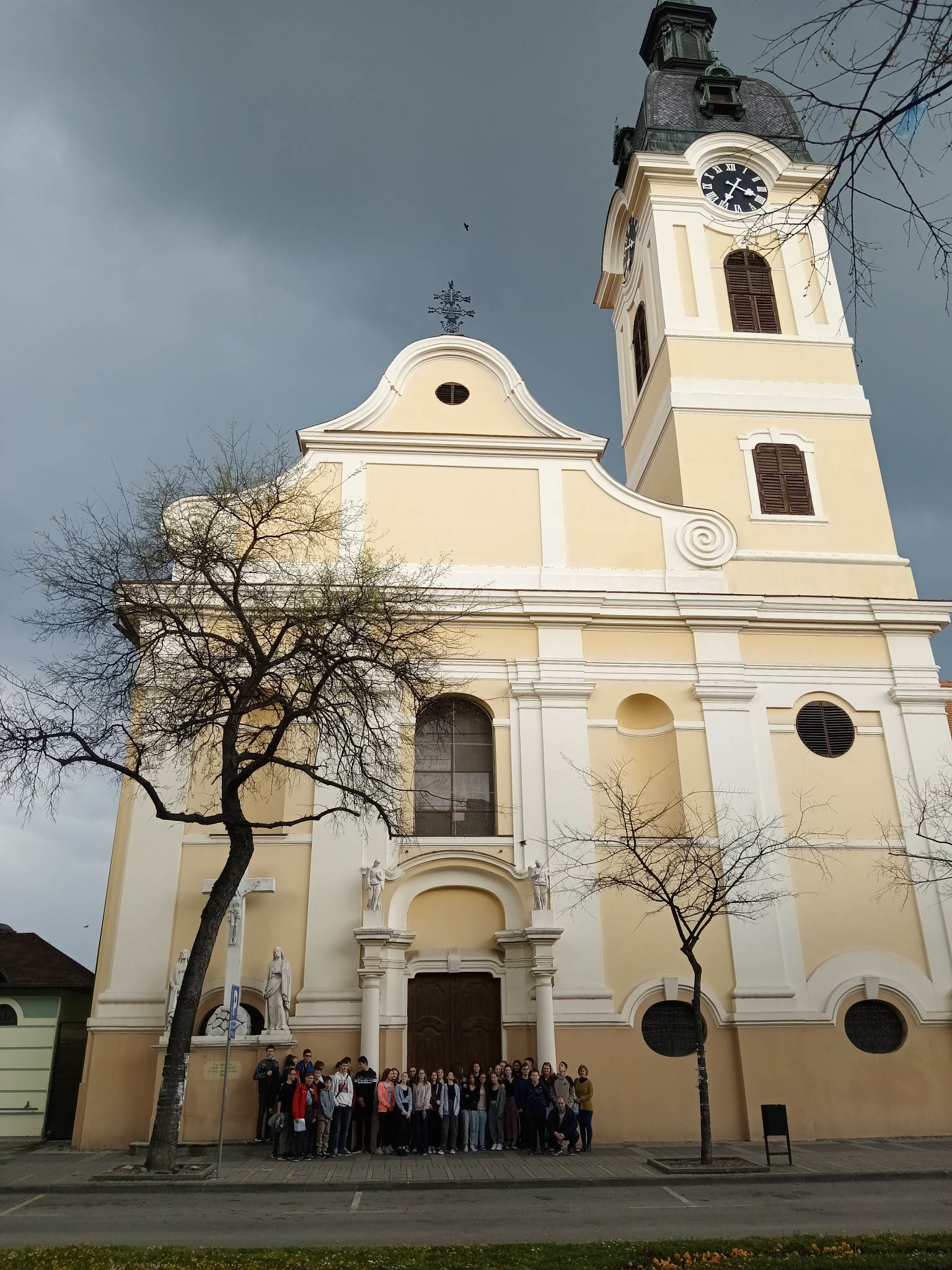 Megtekintettük a Katolikus Templomot, aminek csak egy harangtornya volt.
Szerbia legnagyobb olajfestményét is megnéztük.
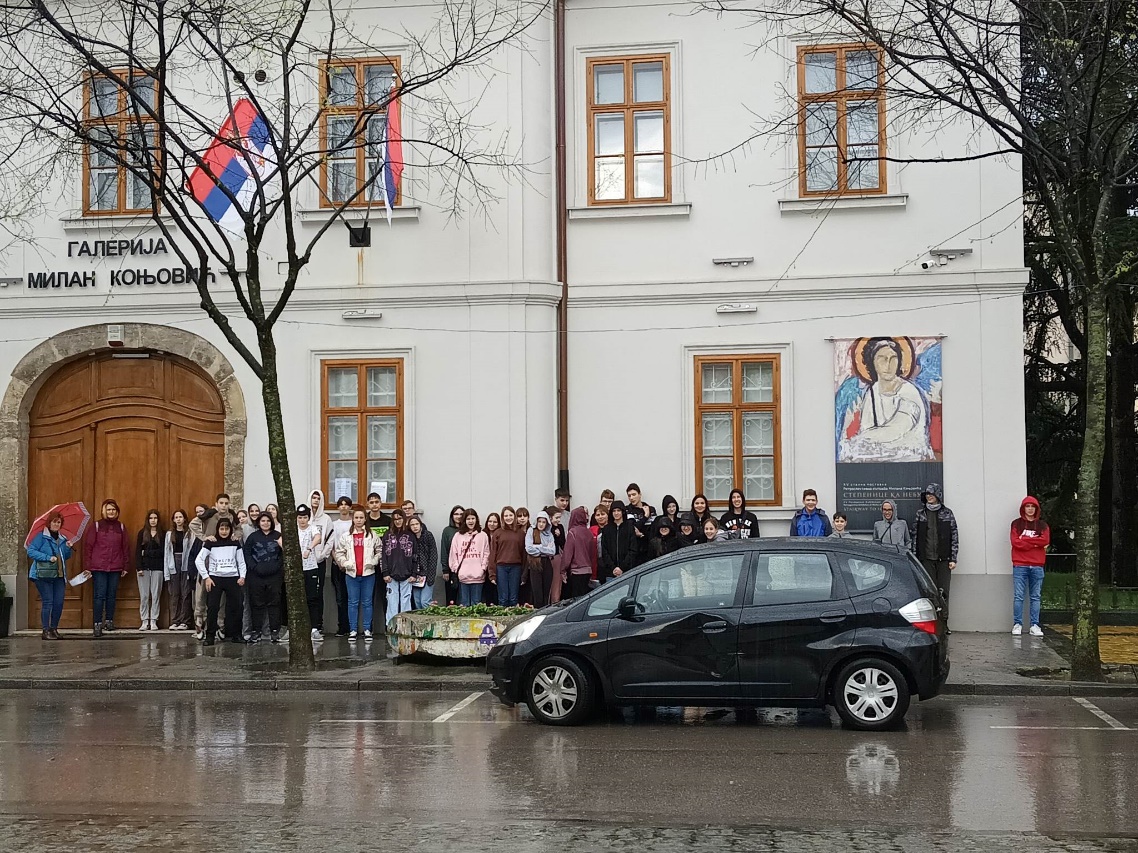 Zombor
Zomboron belecsöppentünk egy nagy jégesőbe, de nem ijedtünk meg.
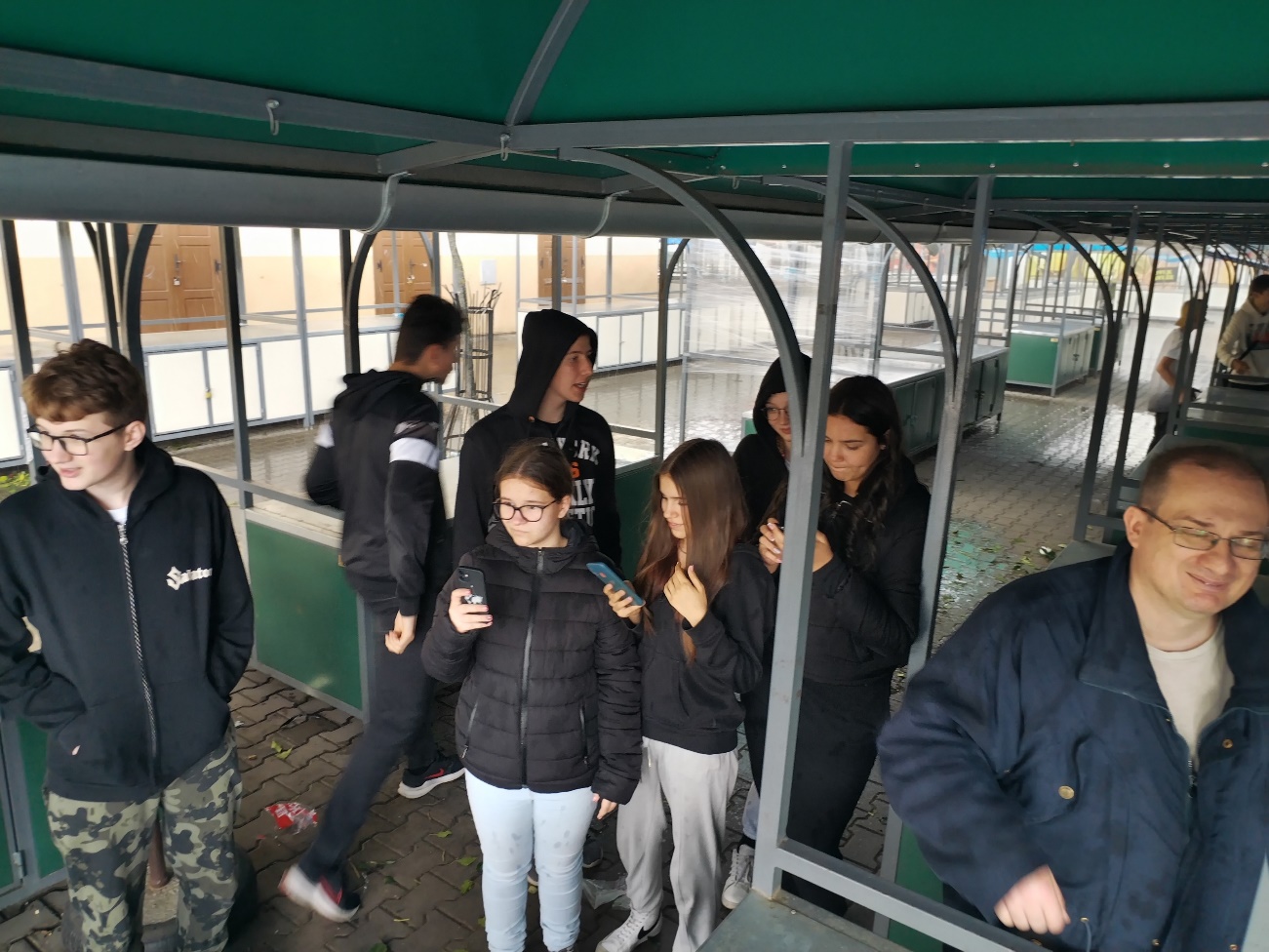 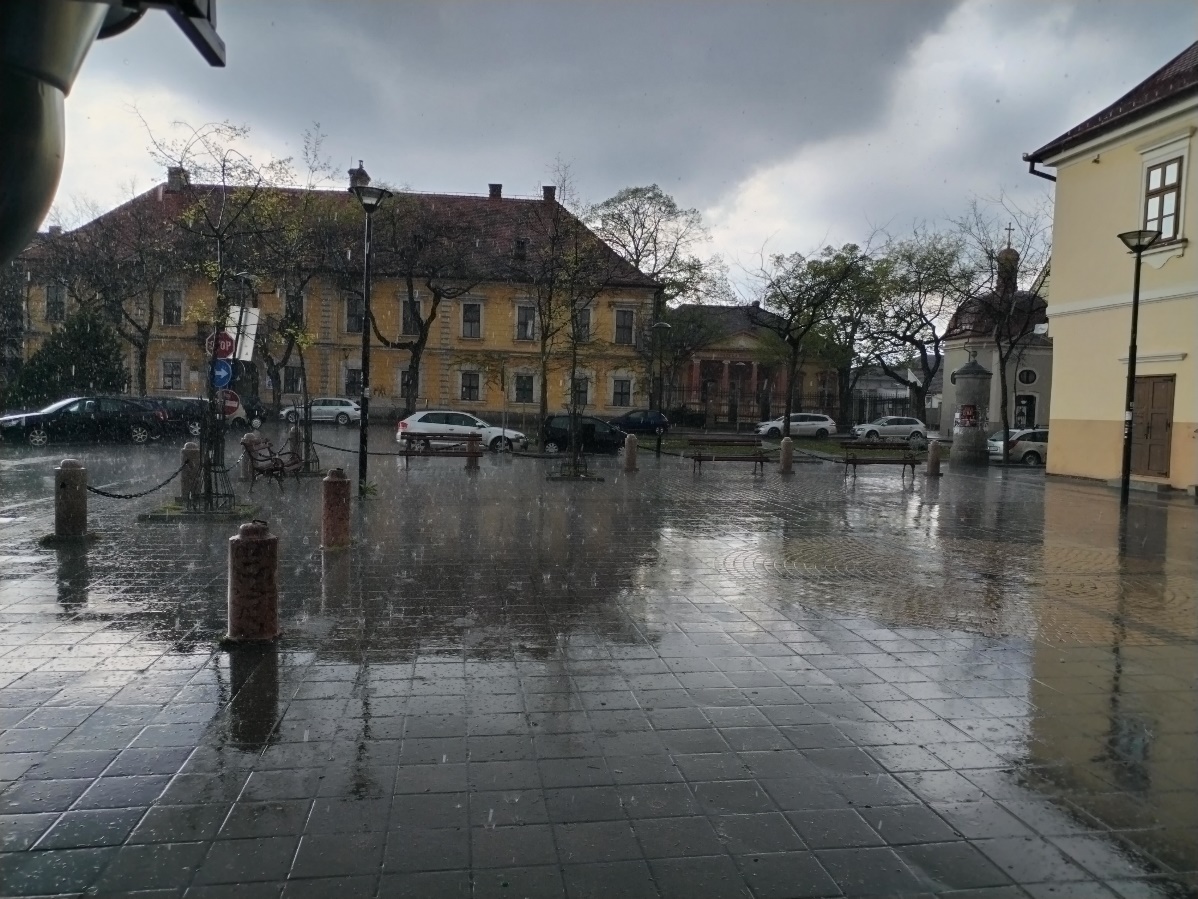 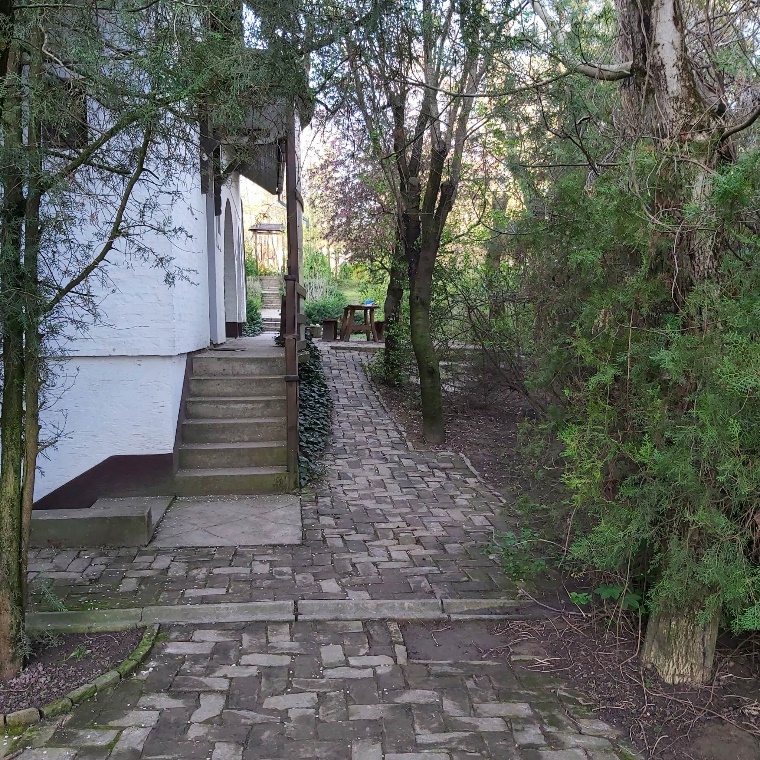 Kishegyes
Este 17:30 körül megérkeztünk a szállásra, ahol elfoglaltuk szobáinkat, majd nem sokkal később mentünk is vacsorázni
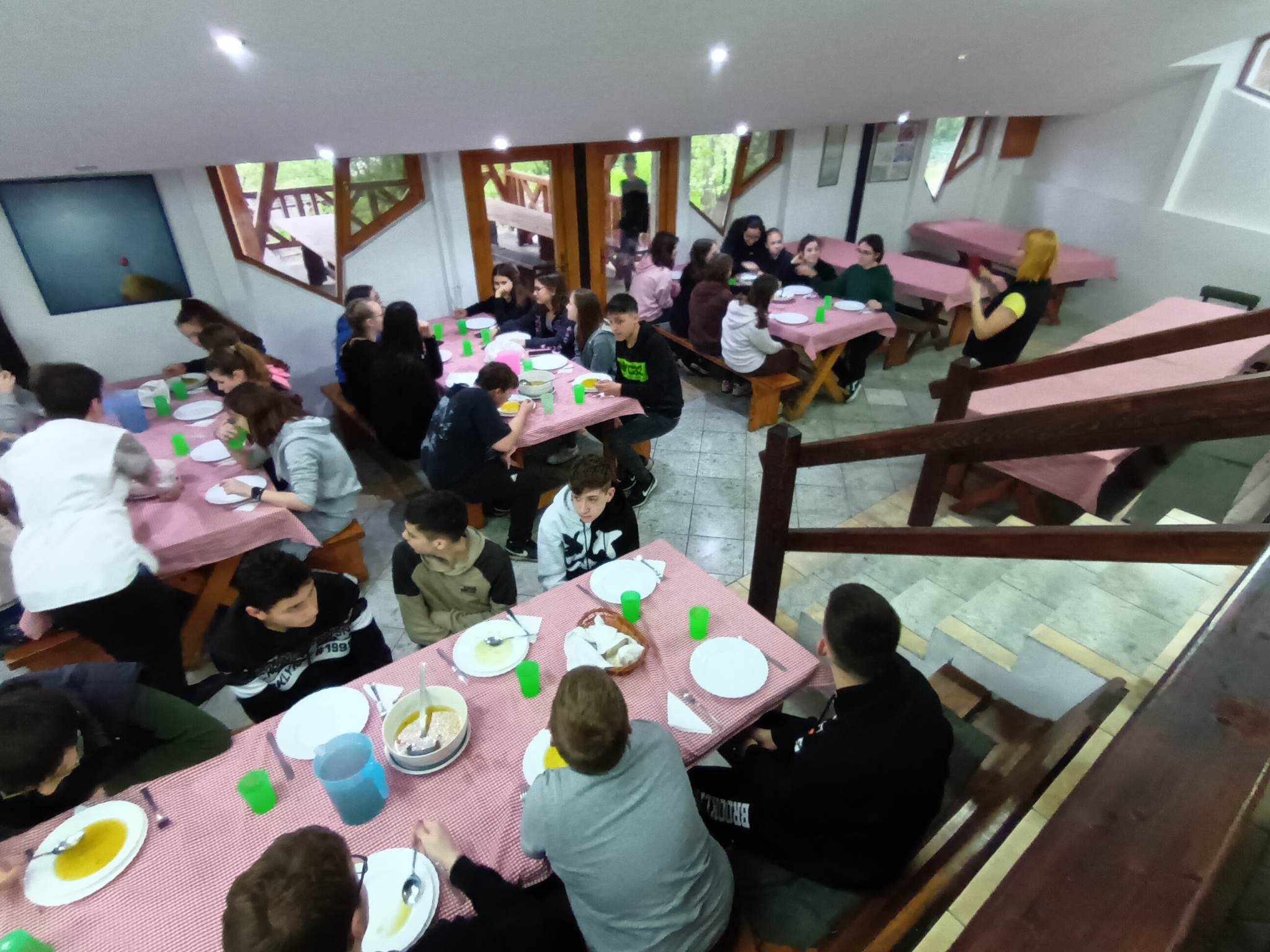 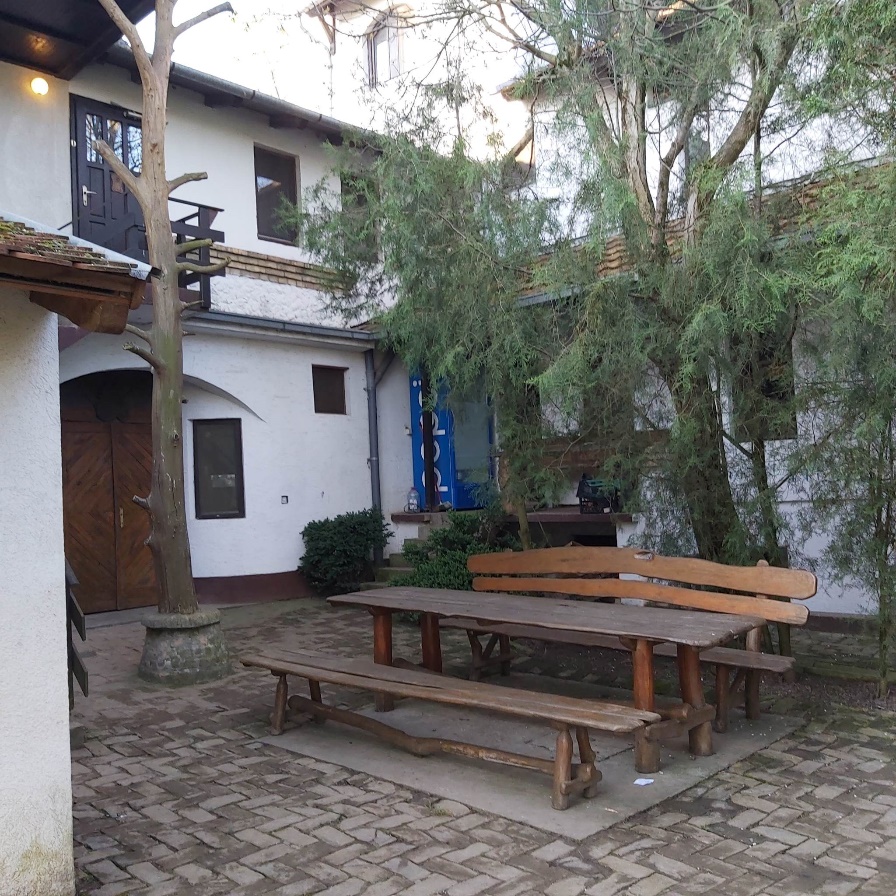 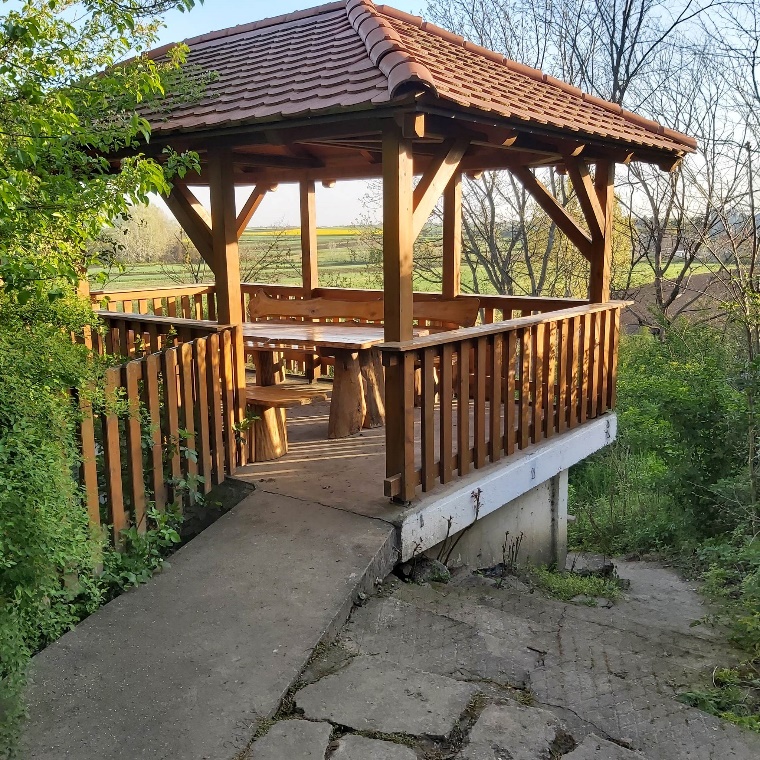 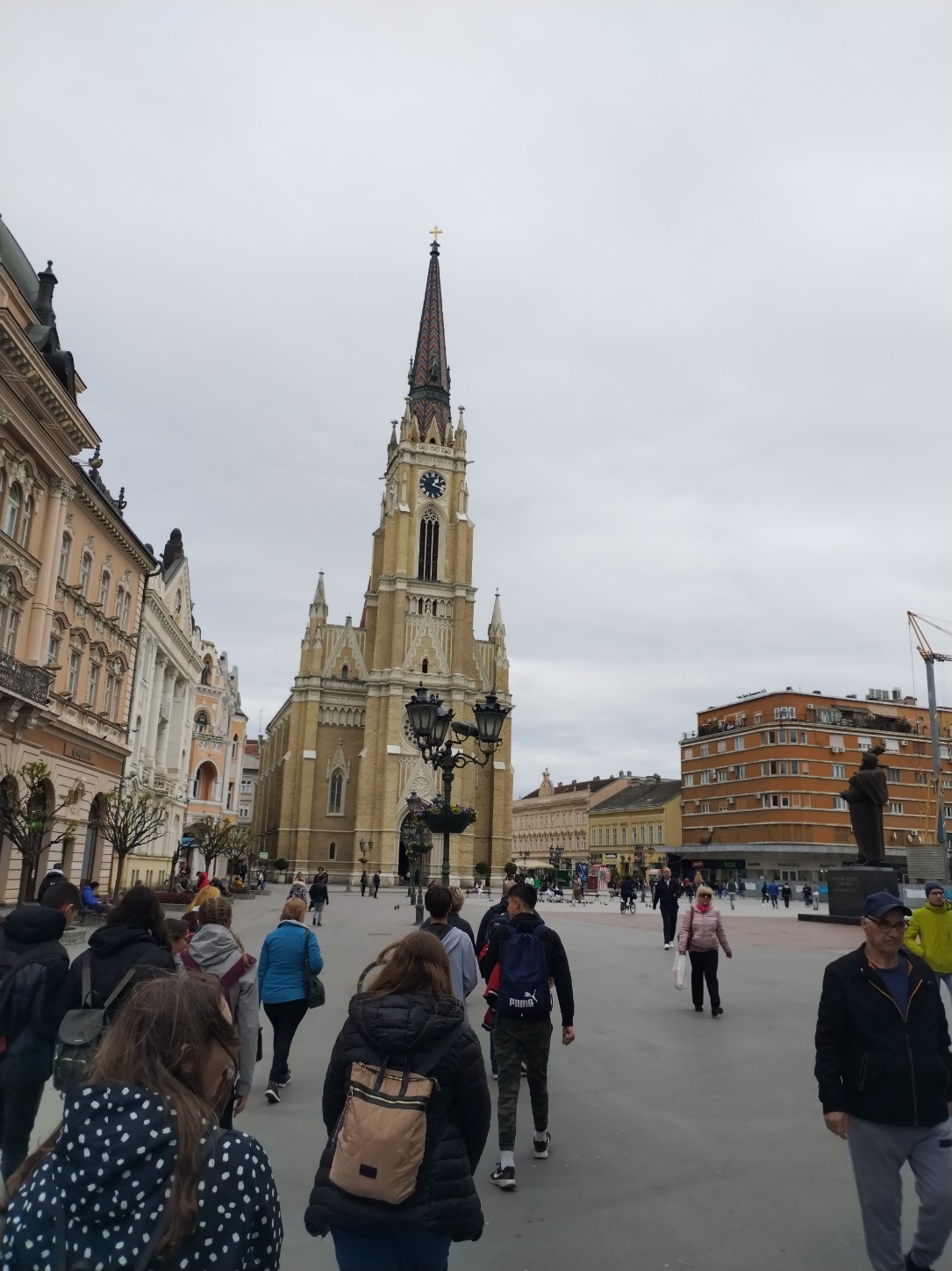 2. Nap
Ma Újvidékre mentünk először, ahol megtekintettük a Vajdasági Múzeum kiállítását.
A múzeum után megtekintettük a Mária neve római katolikus templomot.
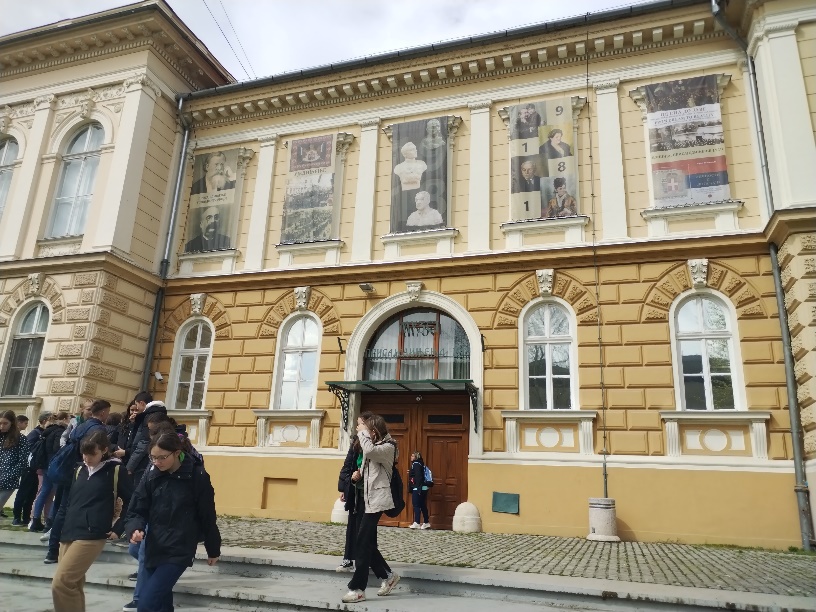 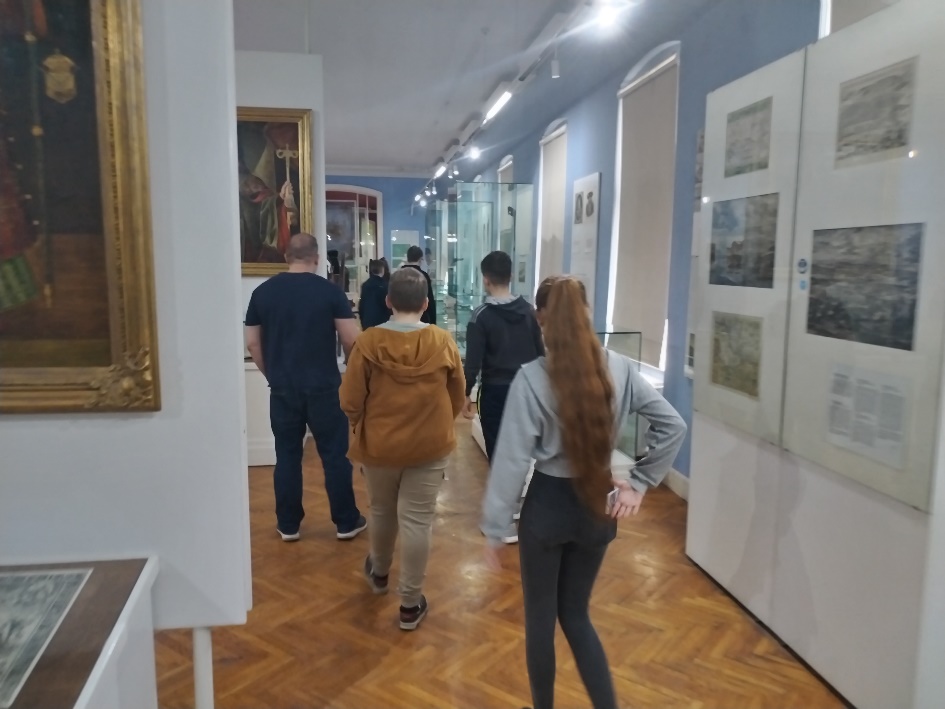 Pétervárad
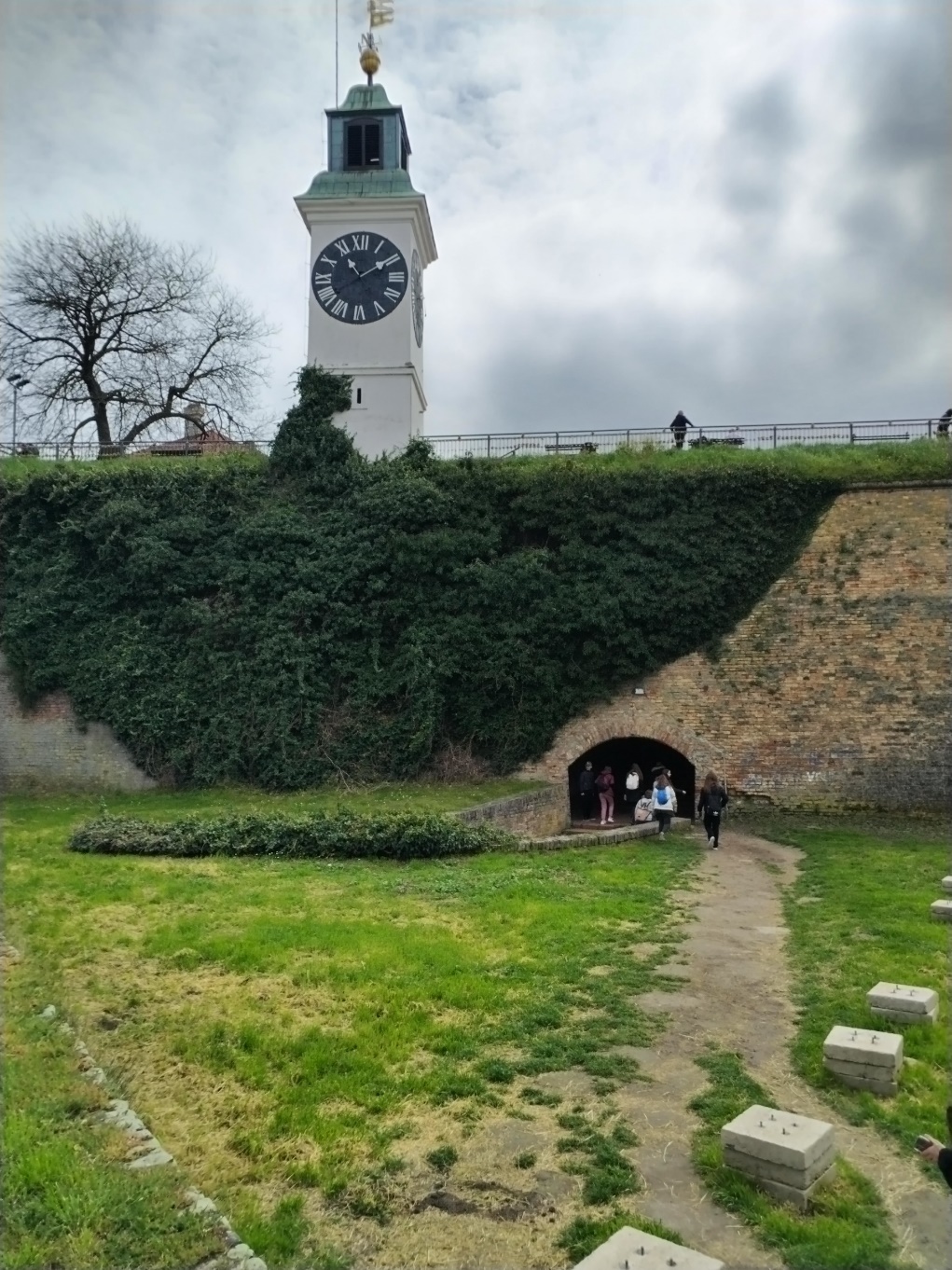 A templom megtekintése után átmentünk a Duna másik felére, Péterváradra, ahol felmentünk a fordított órához.
Az órát azért nevezték fordított órának, mert az óra mutató mutatta a percet és a percmutató pedig az órát mutatta. Így, amikor mi ott jártunk 14:55 perc volt az óra pedig 11:10 percet mutatott.
Pétervárad
A fordított óratorony mellett megnéztük a Dunát.
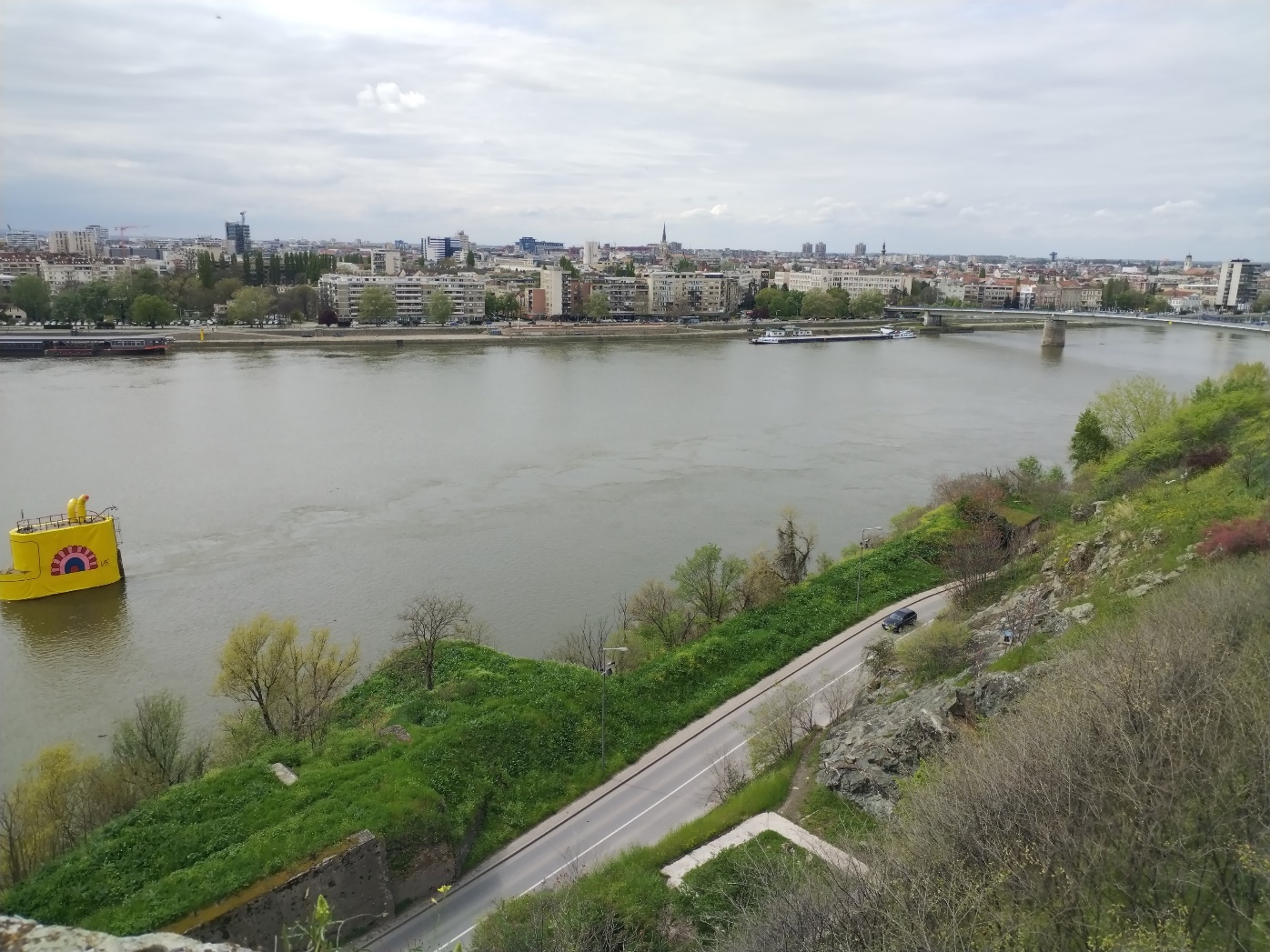 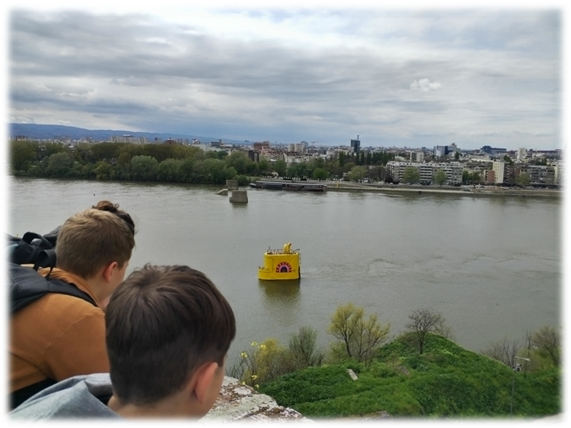 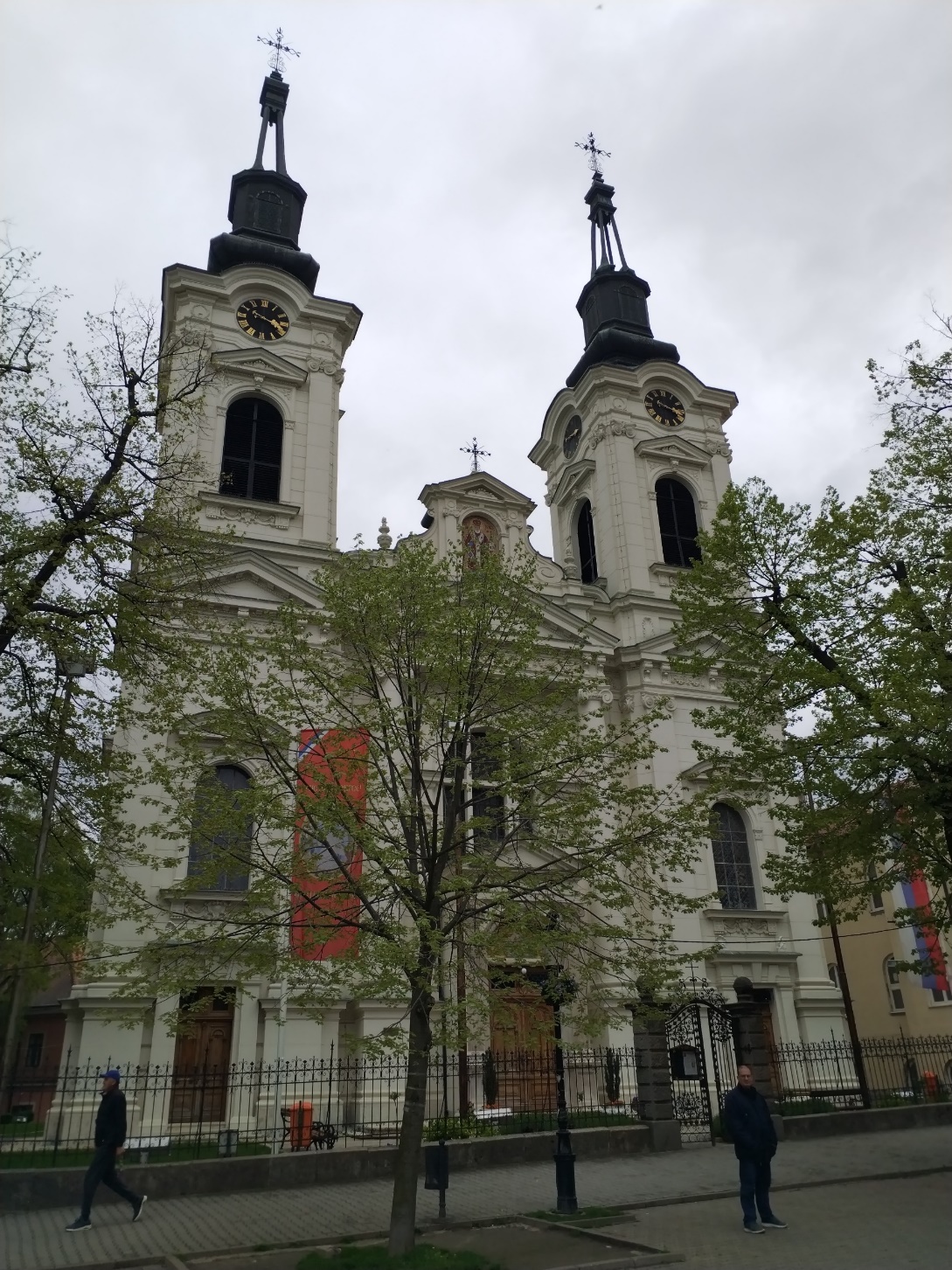 Karlóca
Itt megtekintettük a Nicholas Katedrálist, és kaptunk egy kis szabadidőt, amiben vásárolni tudtunk.
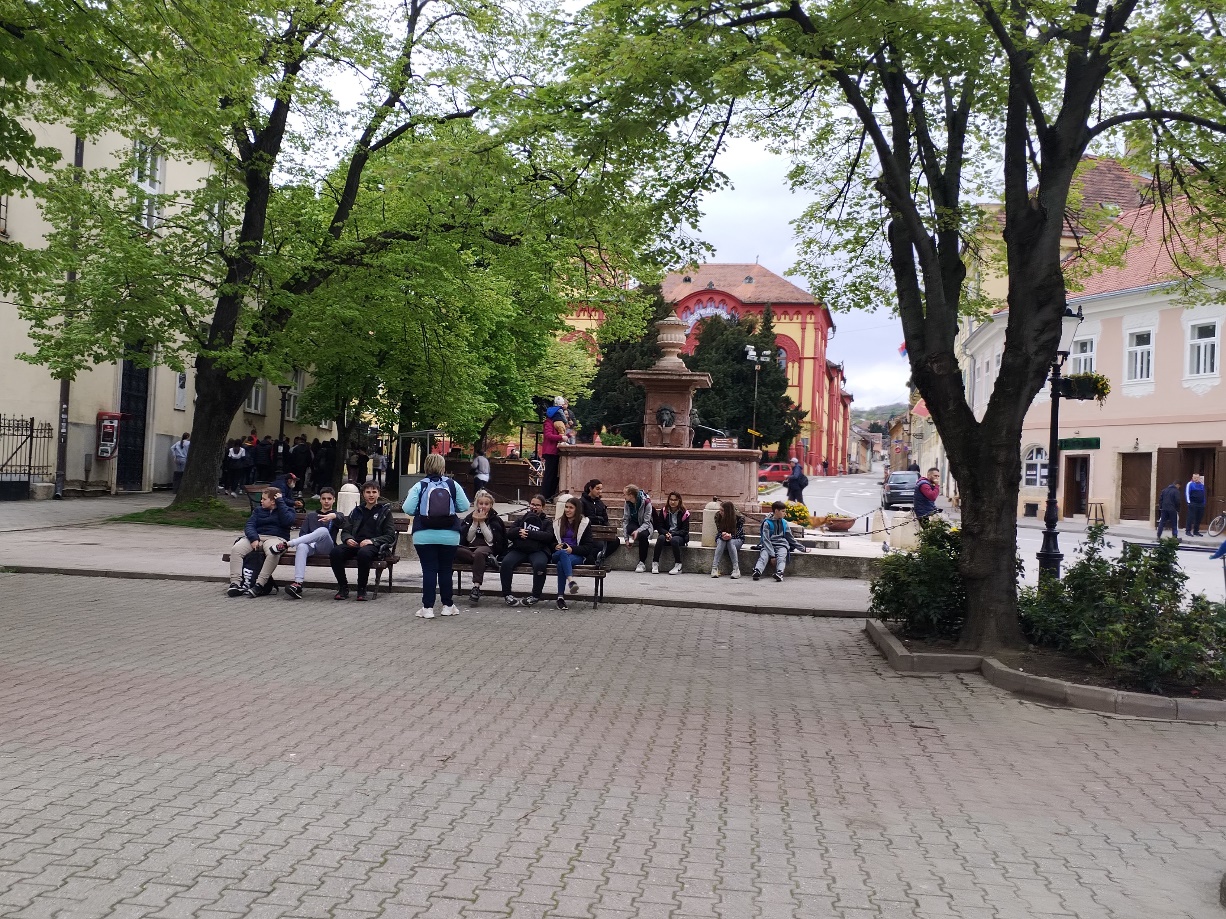 3. Nap
Az első állomásunk Zalánkemén volt, ahonnan megnéztük a Duna torkolatát (innen jobban lehetett látni), valamint a helyi templomot és a várromot. Ma a gunarasi gyerekekkel indultunk nevezetességeket nézni.
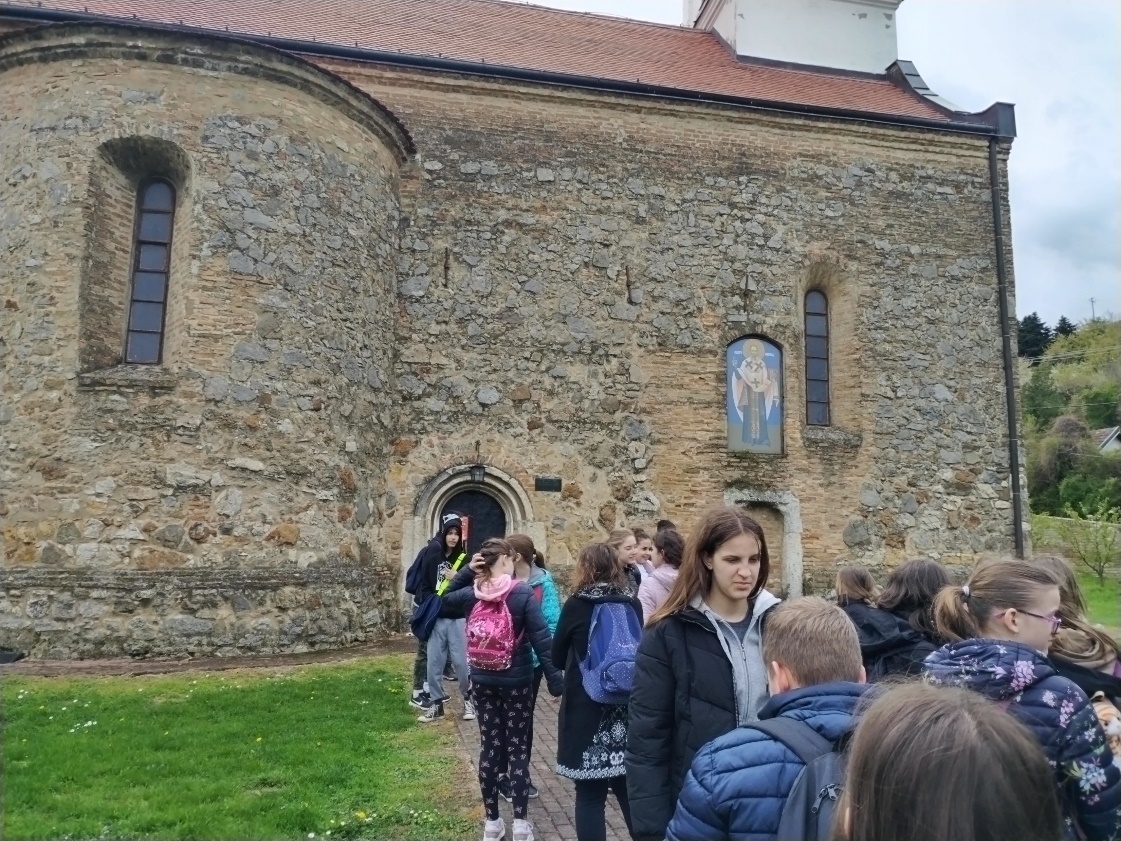 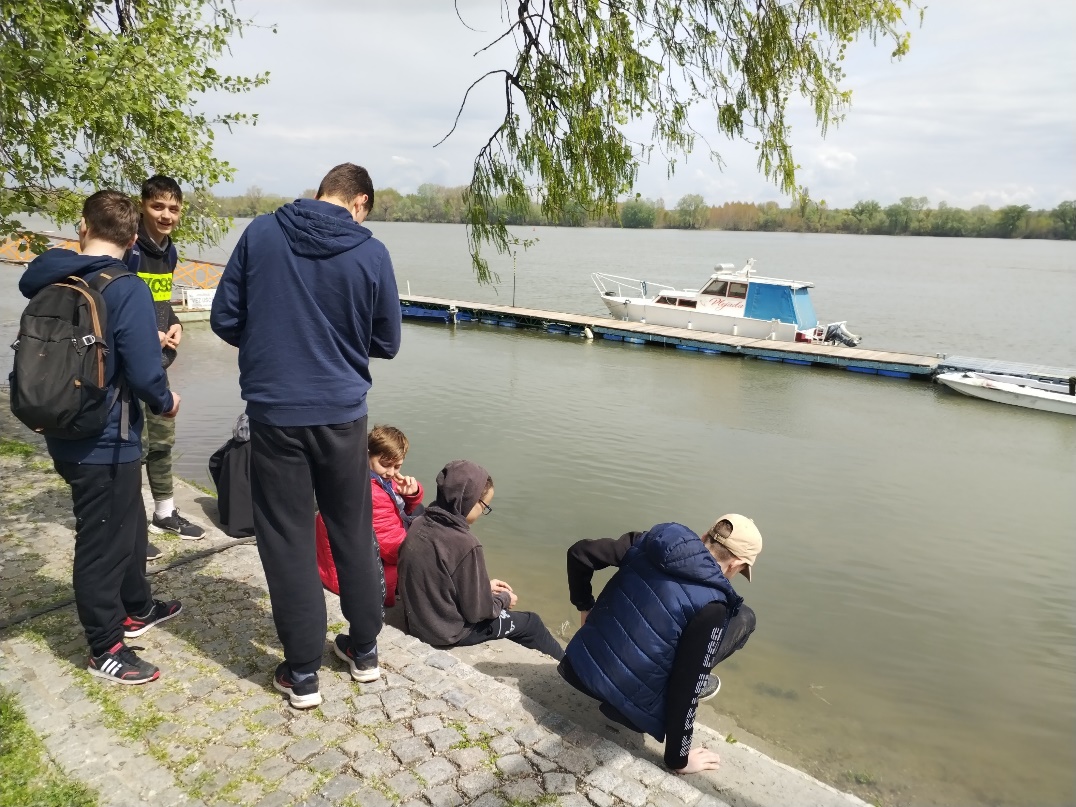 Belgrád
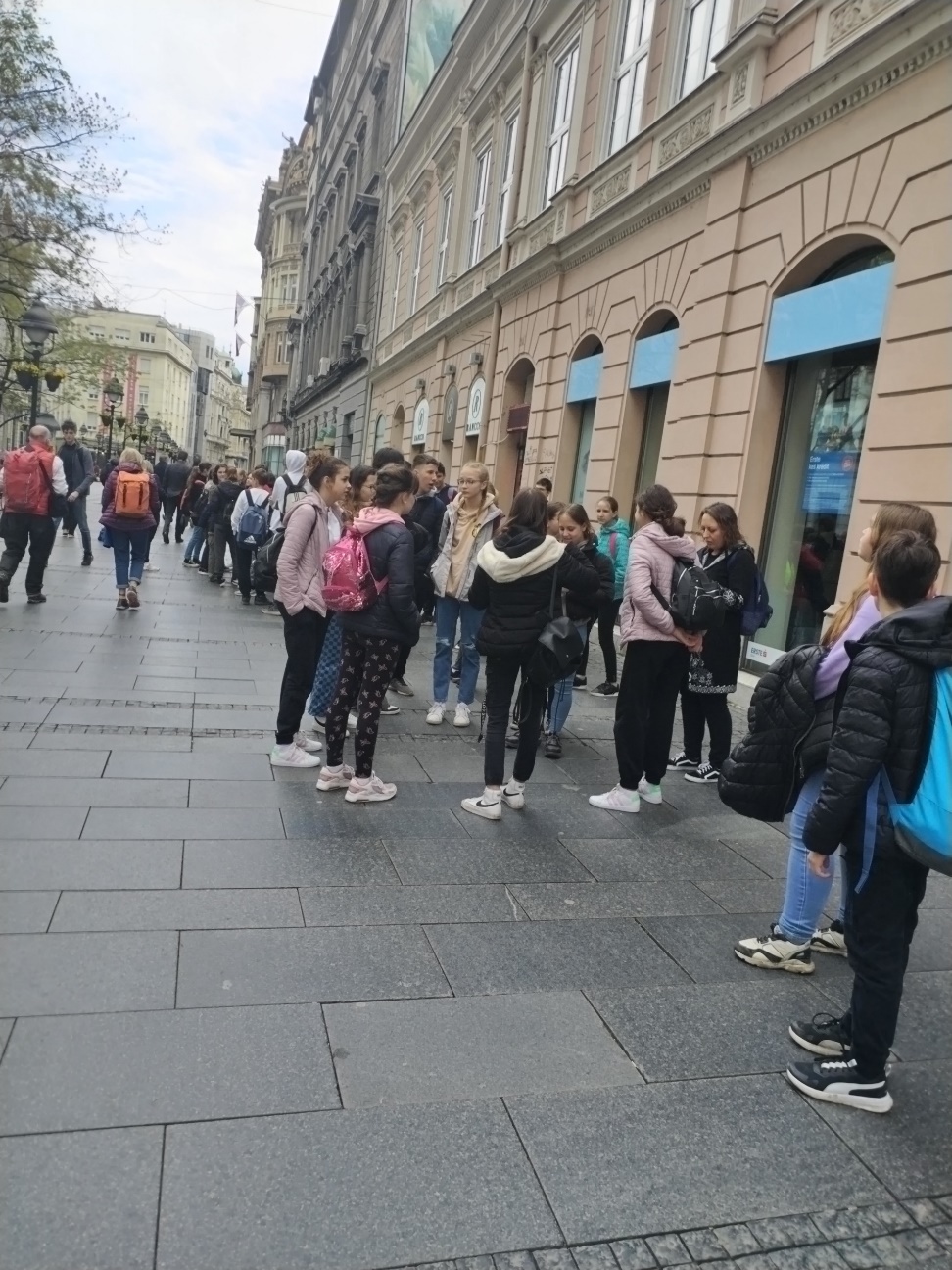 Belgrádban elmentünk a Balassi Intézetbe, ahol egy kis üdítővel kedveskedtek és bent a konferenciateremben kicsit beszélgettünk és kitöltöttük a Nándorfehérvári Kvízt.
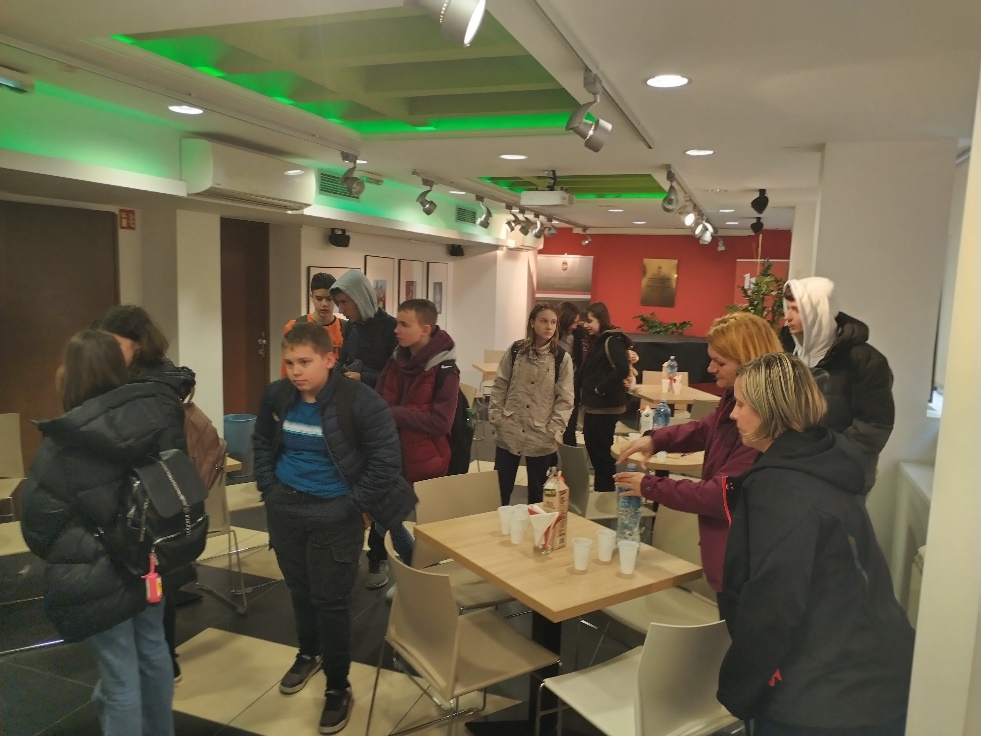 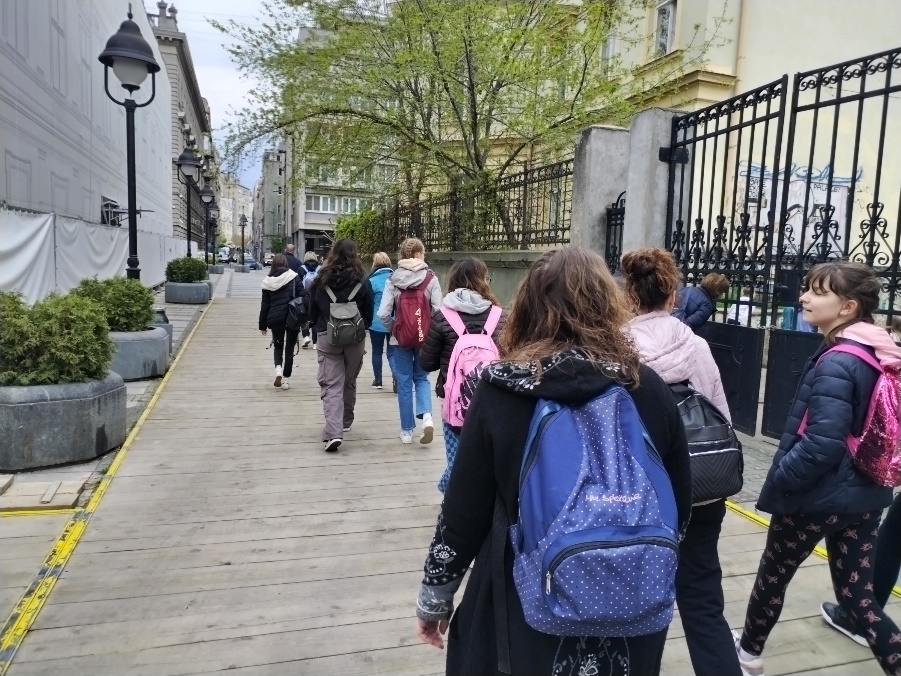 Belgrád-Nándorfehérvári Vár
Miután végeztünk elmentünk a Nándorfehérvári várba, ahol a közös séta után kaptunk egy kis szabadidőt.
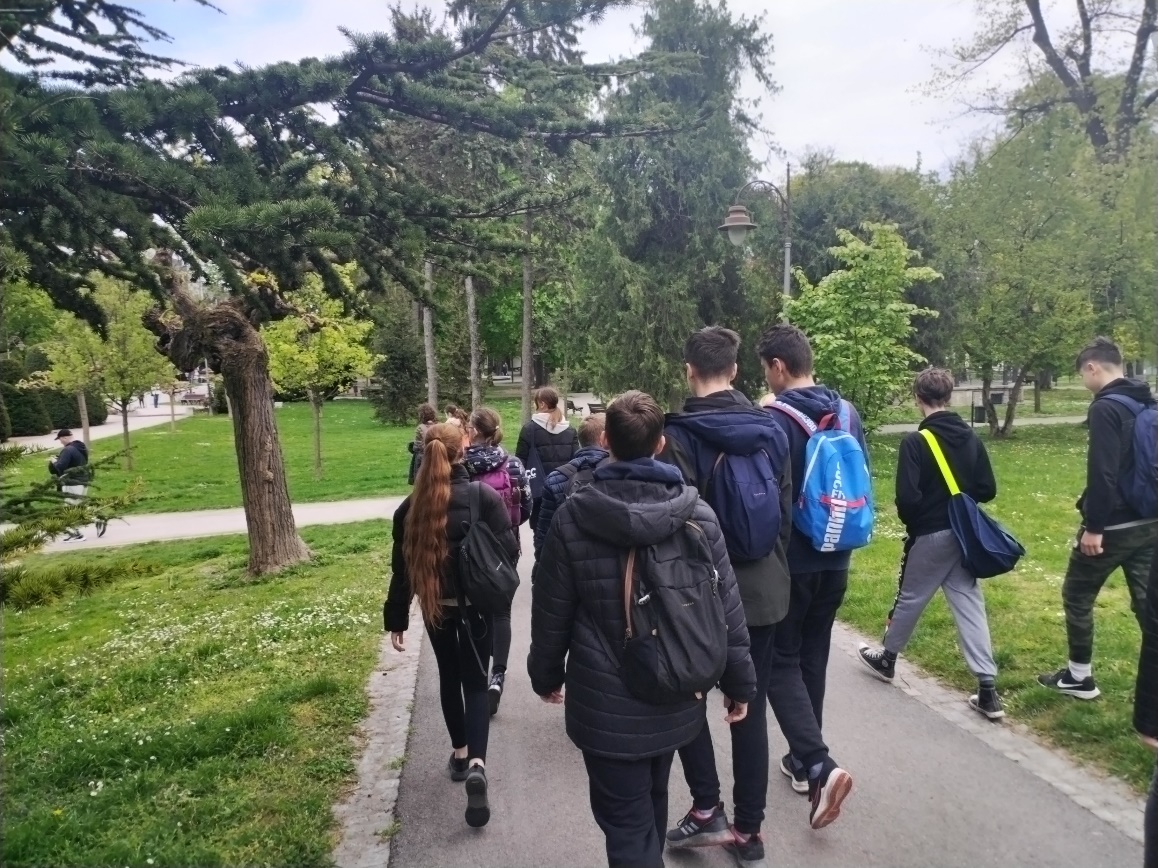 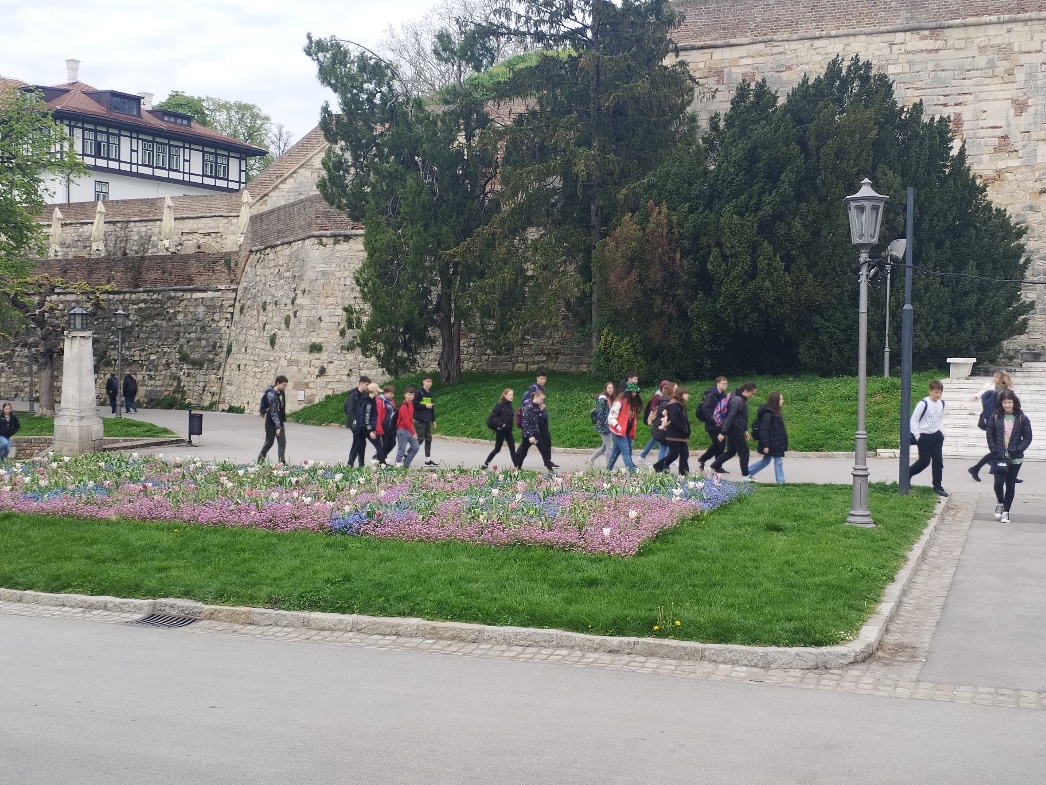 4. Nap
Ma mi mentünk a gunarasi iskolába és szerettünk volna az ottani gyerekeknek szendvicset vinni, így reggel a reggeli után szendvics tömeggyártásba kezdtünk.
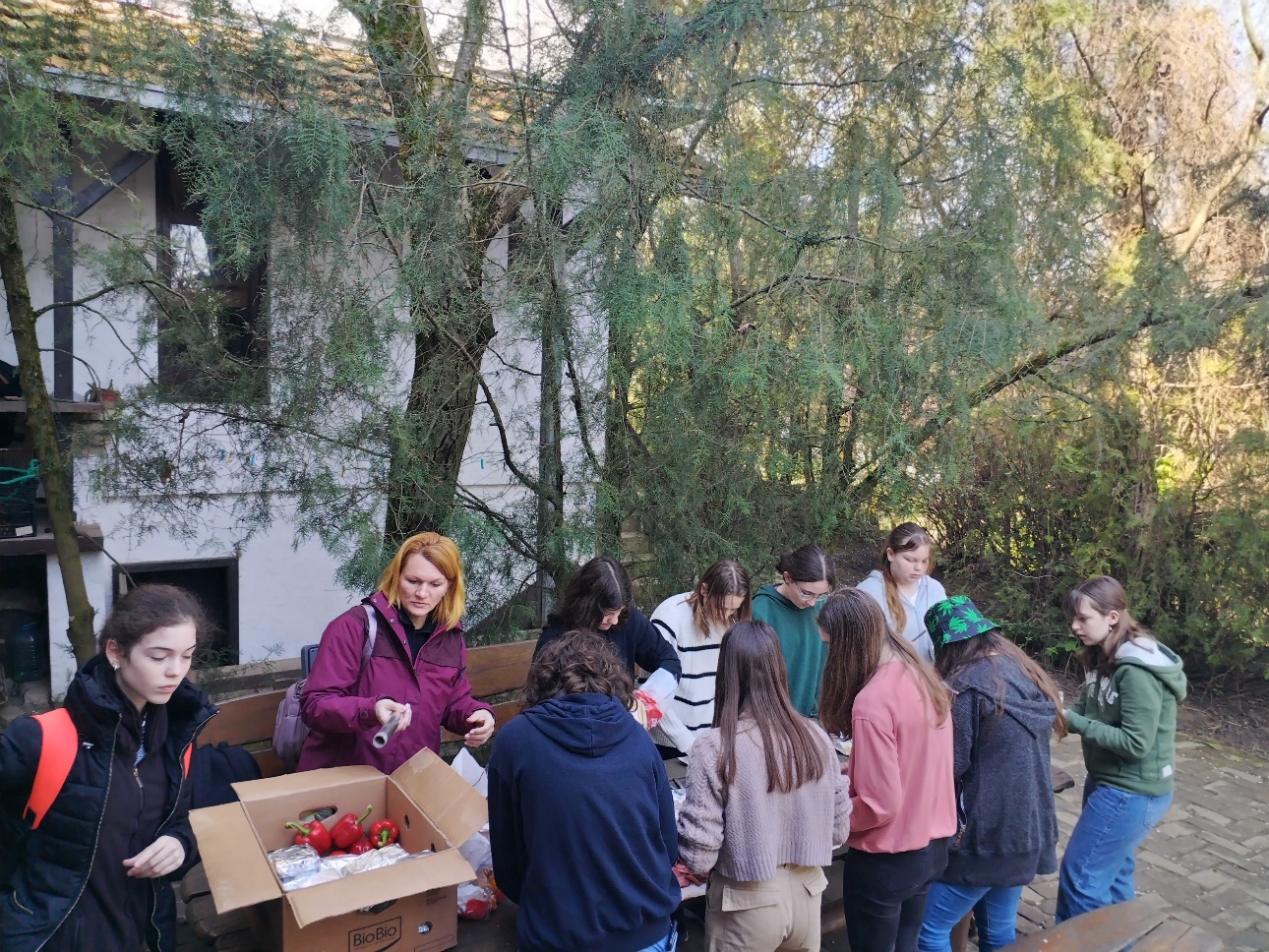 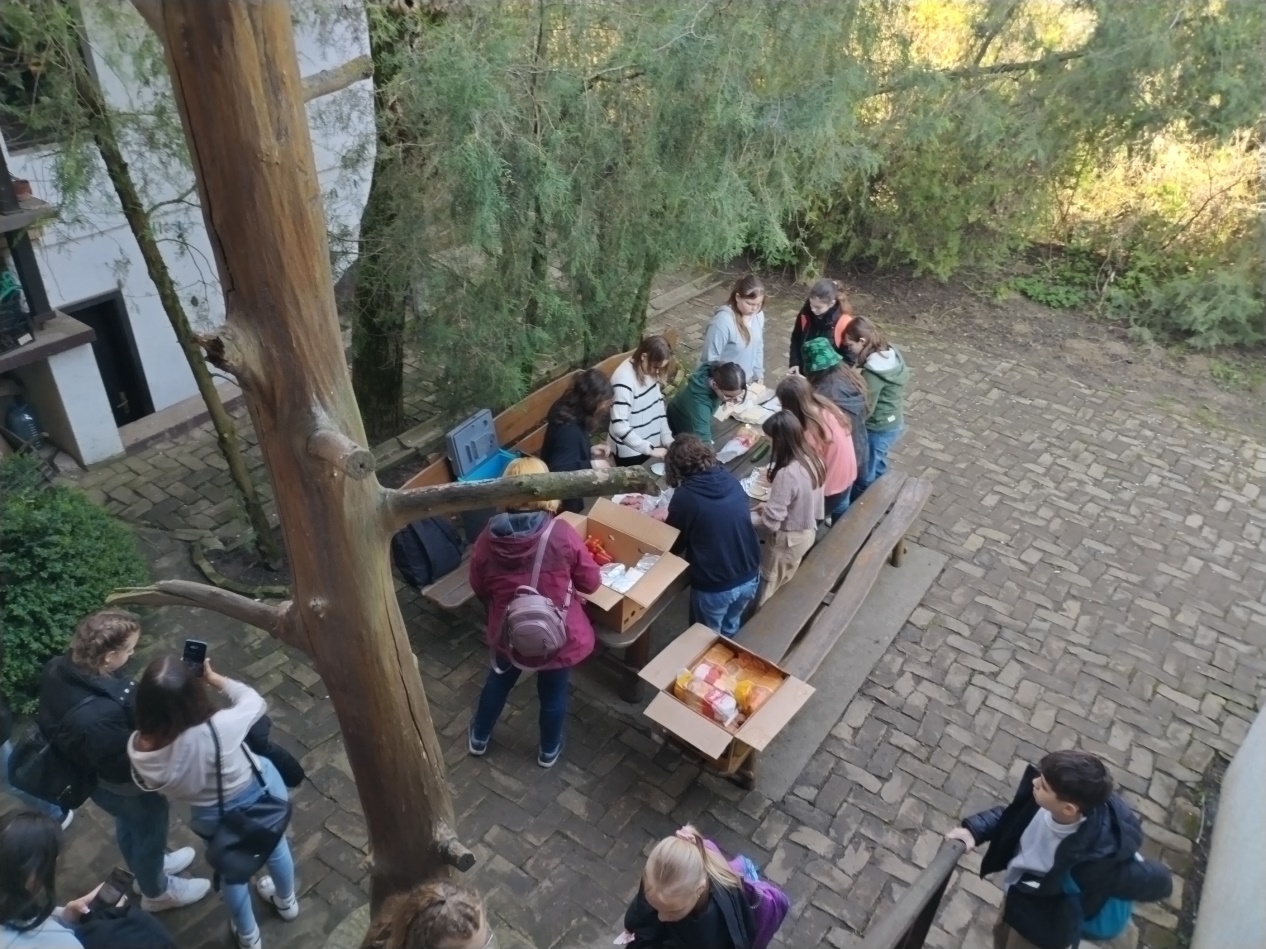 Gunaras
Amint megérkeztünk az iskolához, körbevezettek bennünket és mindenkit beosztottak egy osztályhoz, ahol minden csoport kapott egy témát és plakátot kellett készíteni.
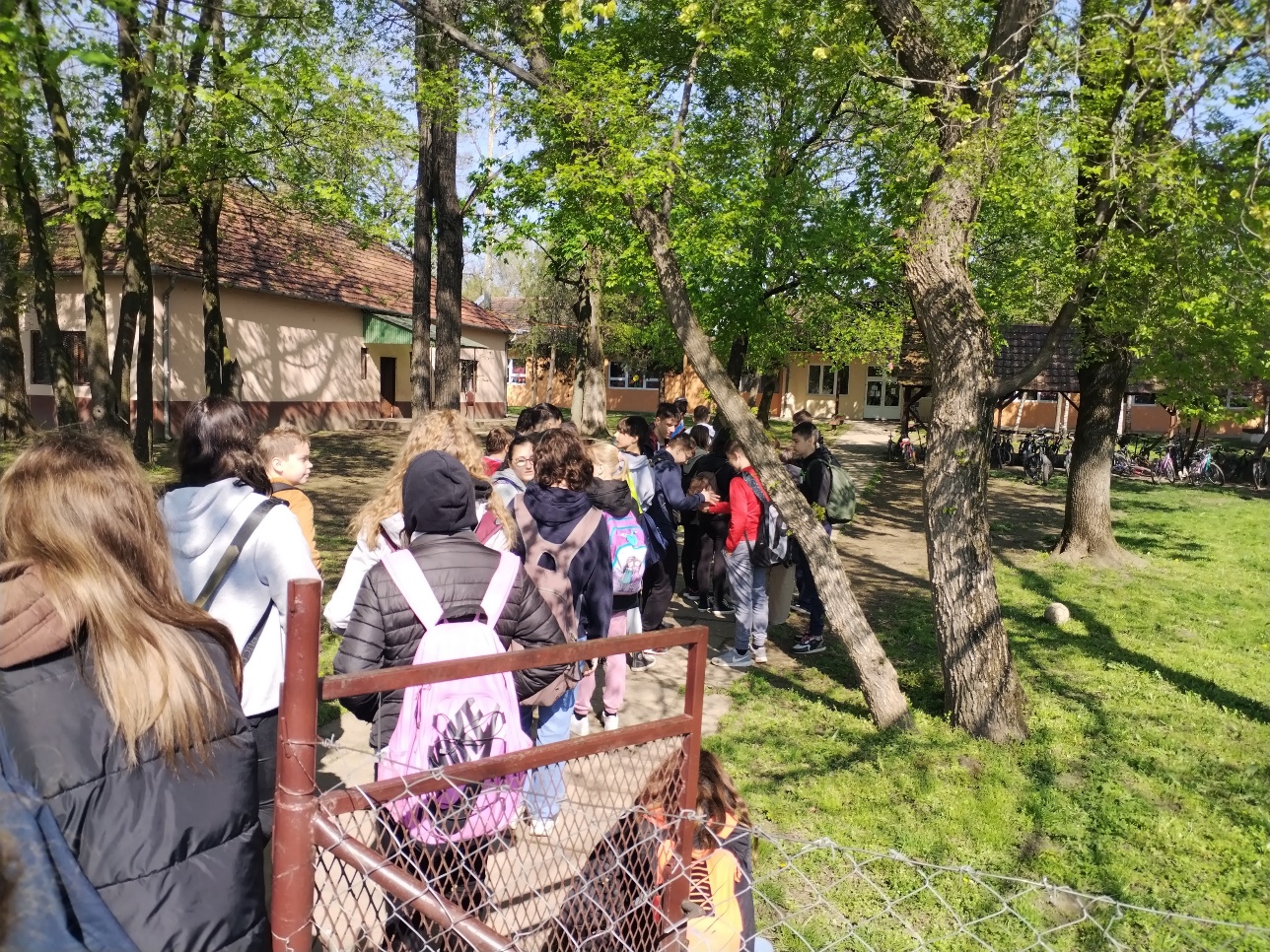 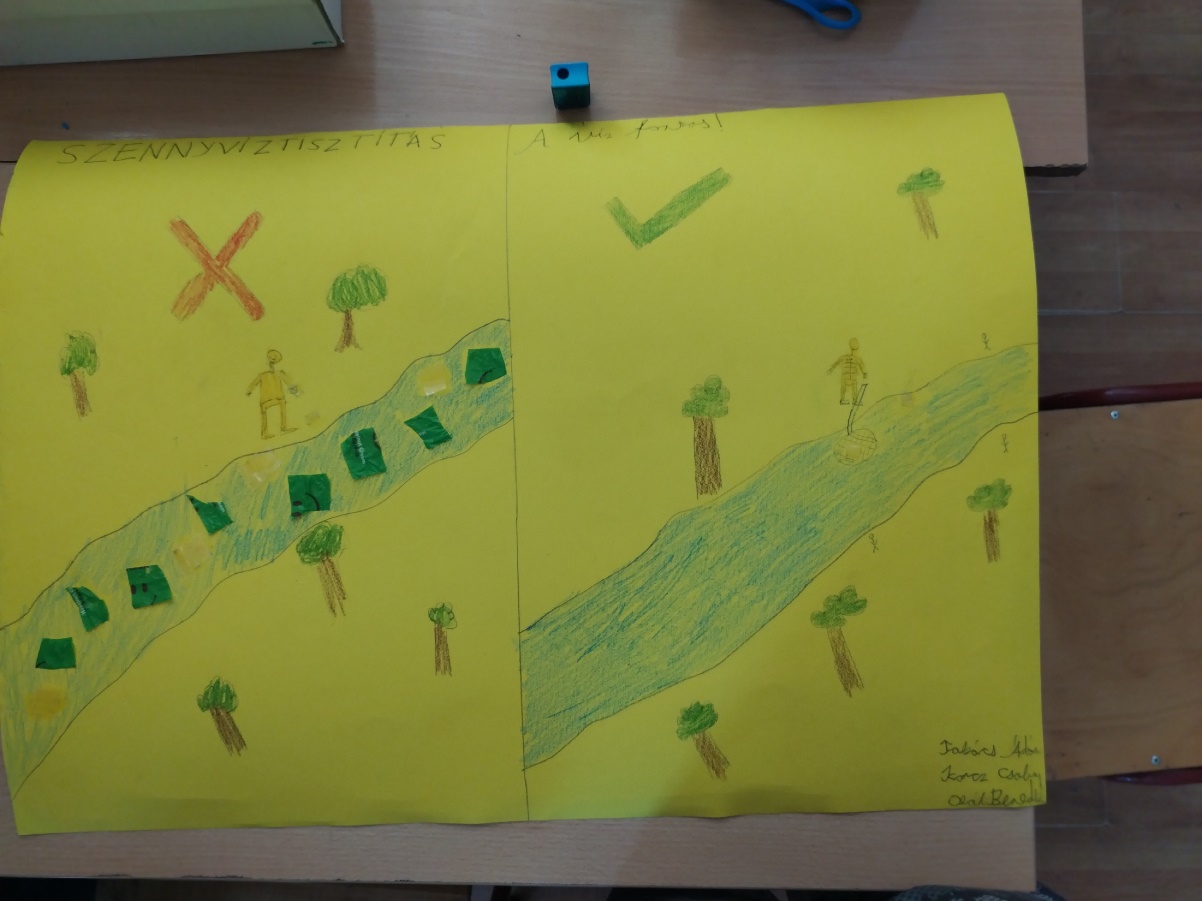 Kishegyes
Délután a kishegyesi múzeumot néztük meg, valamint kürtöskalácsot sütöttünk. Amikor végeztünk, visszamentünk a szállásra és lehetőséget kaptunk arra, hogy lovagoljunk.
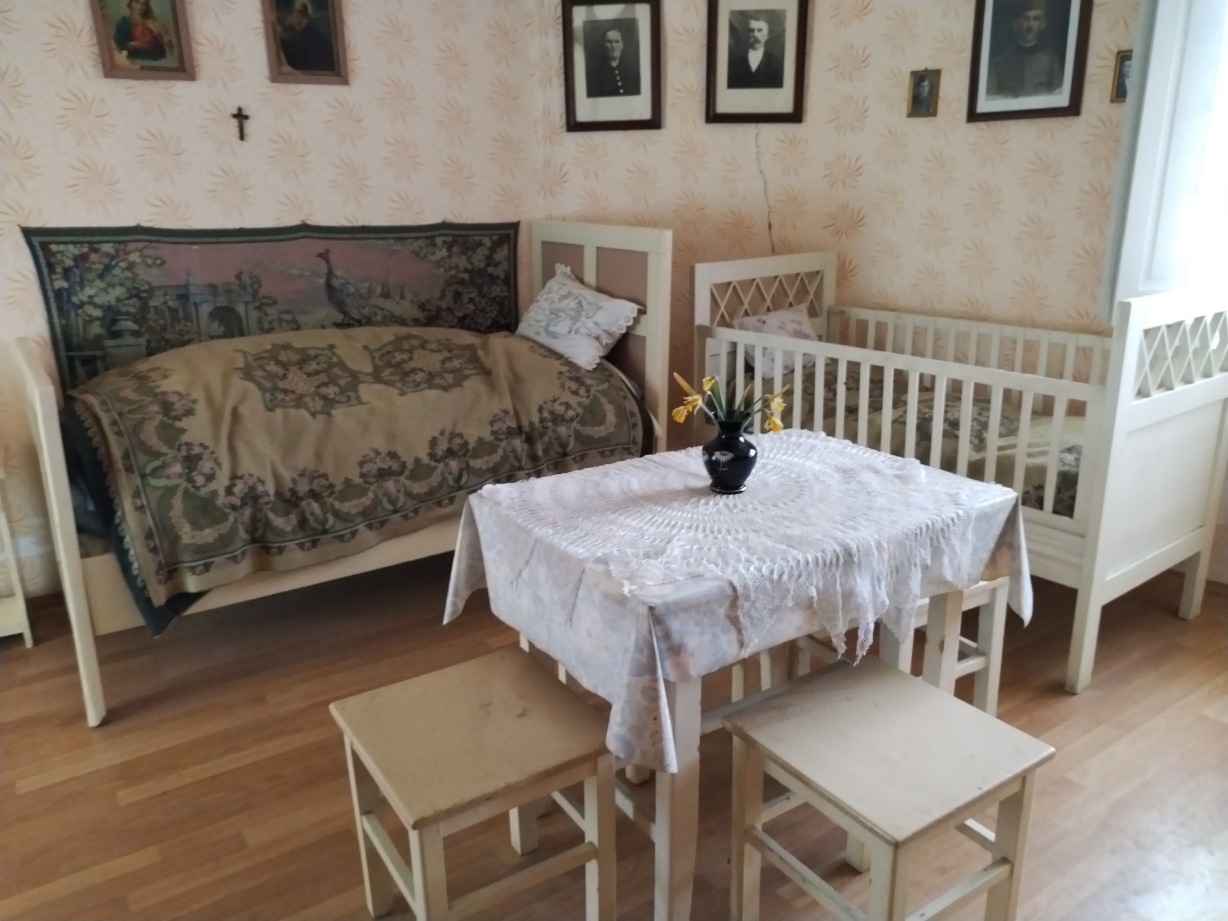 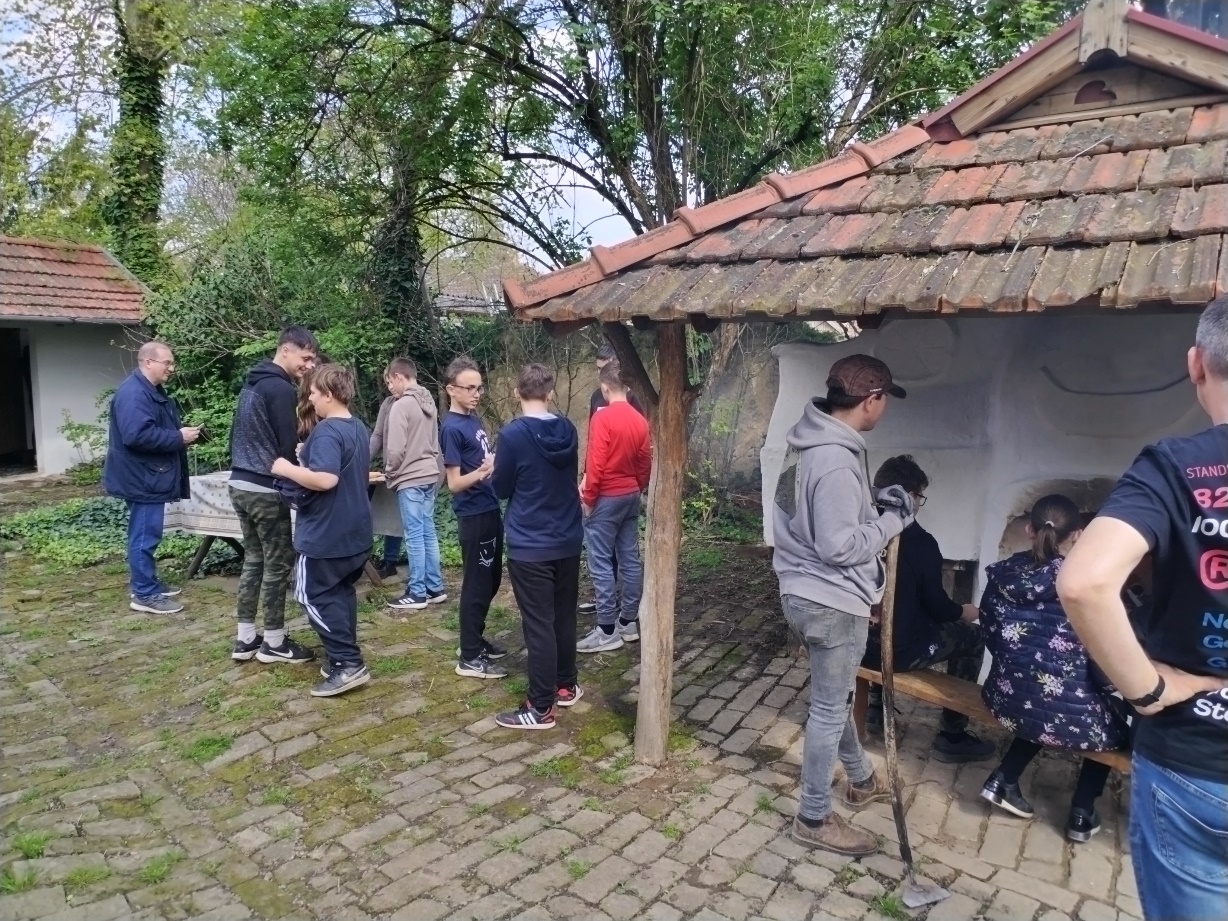 Kishegyes - Kátai Farm
Valamint a mai napon több időnk volt a farmot felfedezni és a játékokat igénybe venni.
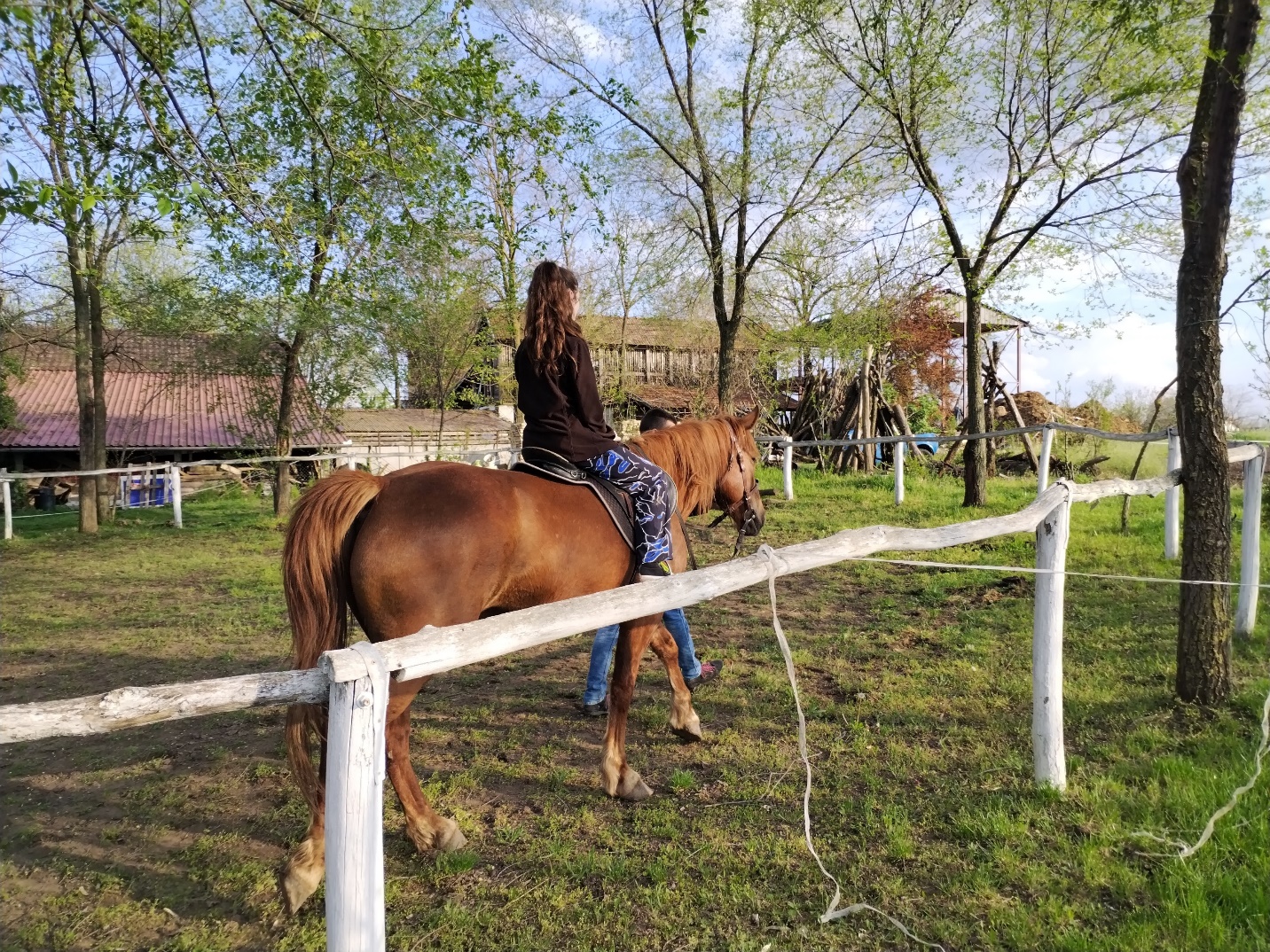 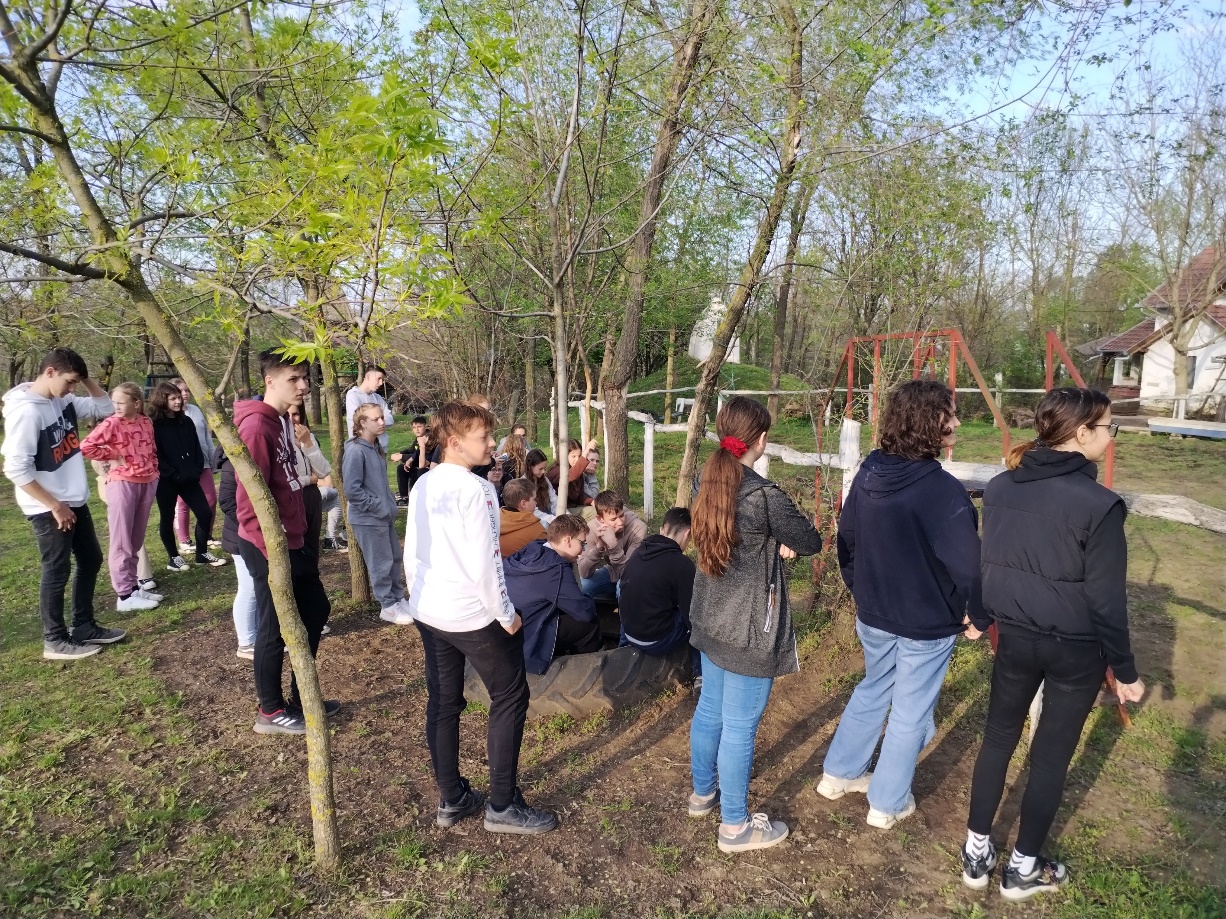 Kishegyes - Kátai Farm
A lovaglás után rögtön mentük táncolni, ahol bemutattak néhány helyi magyar táncot. Így már arról is van bizonyítékunk, hogy tudunk táncolni. A táncház után pedig mentünk vacsorázni.
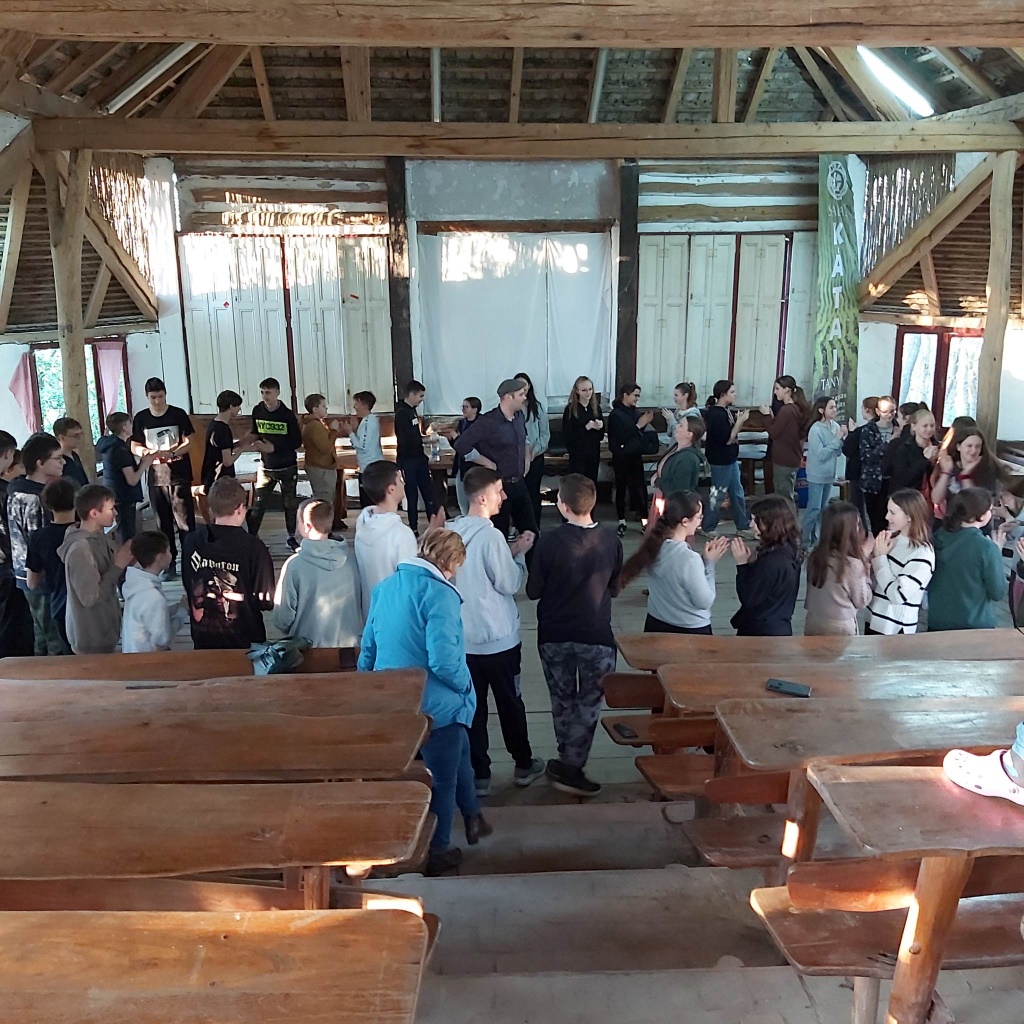 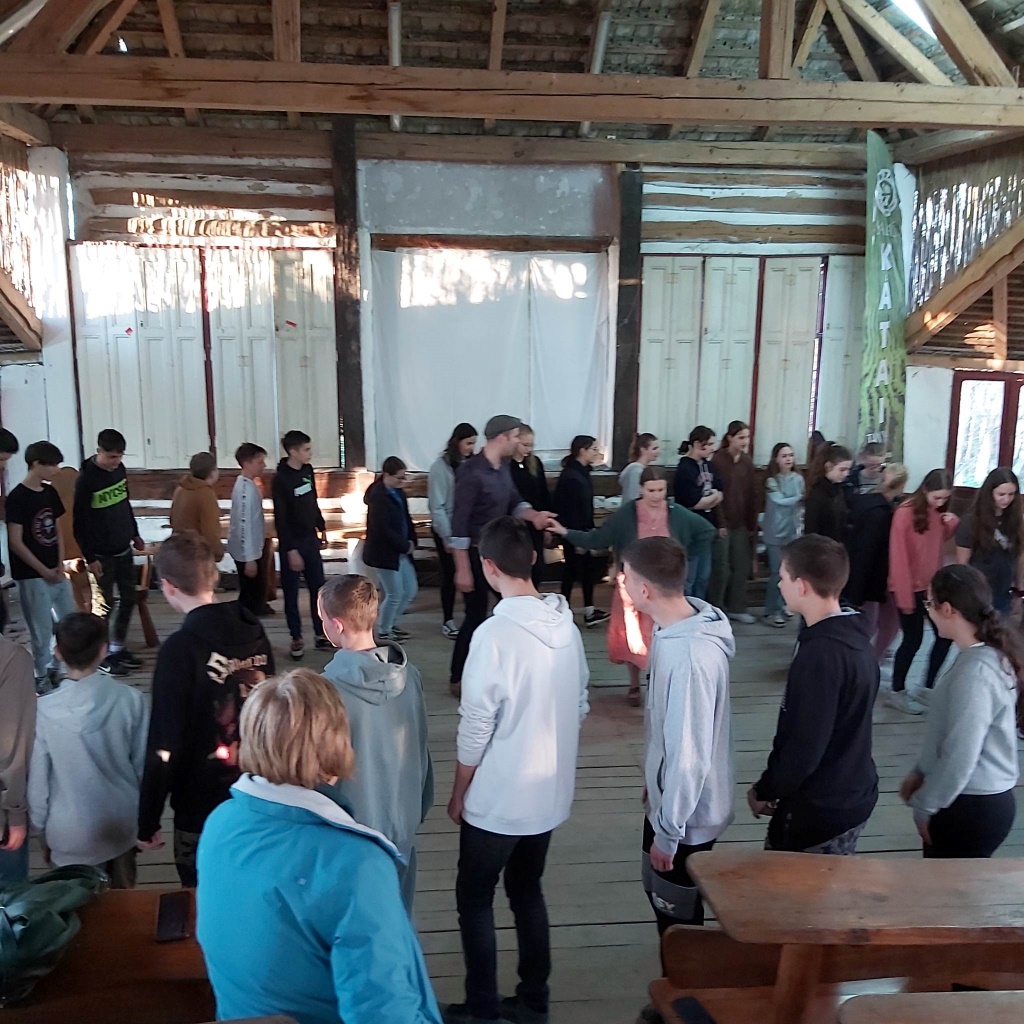 5. Nap
Reggeli után még visszamentünk a szállásra és lehoztuk a bőröndünket és bepakoltuk a buszba. Majd elindultunk haza.
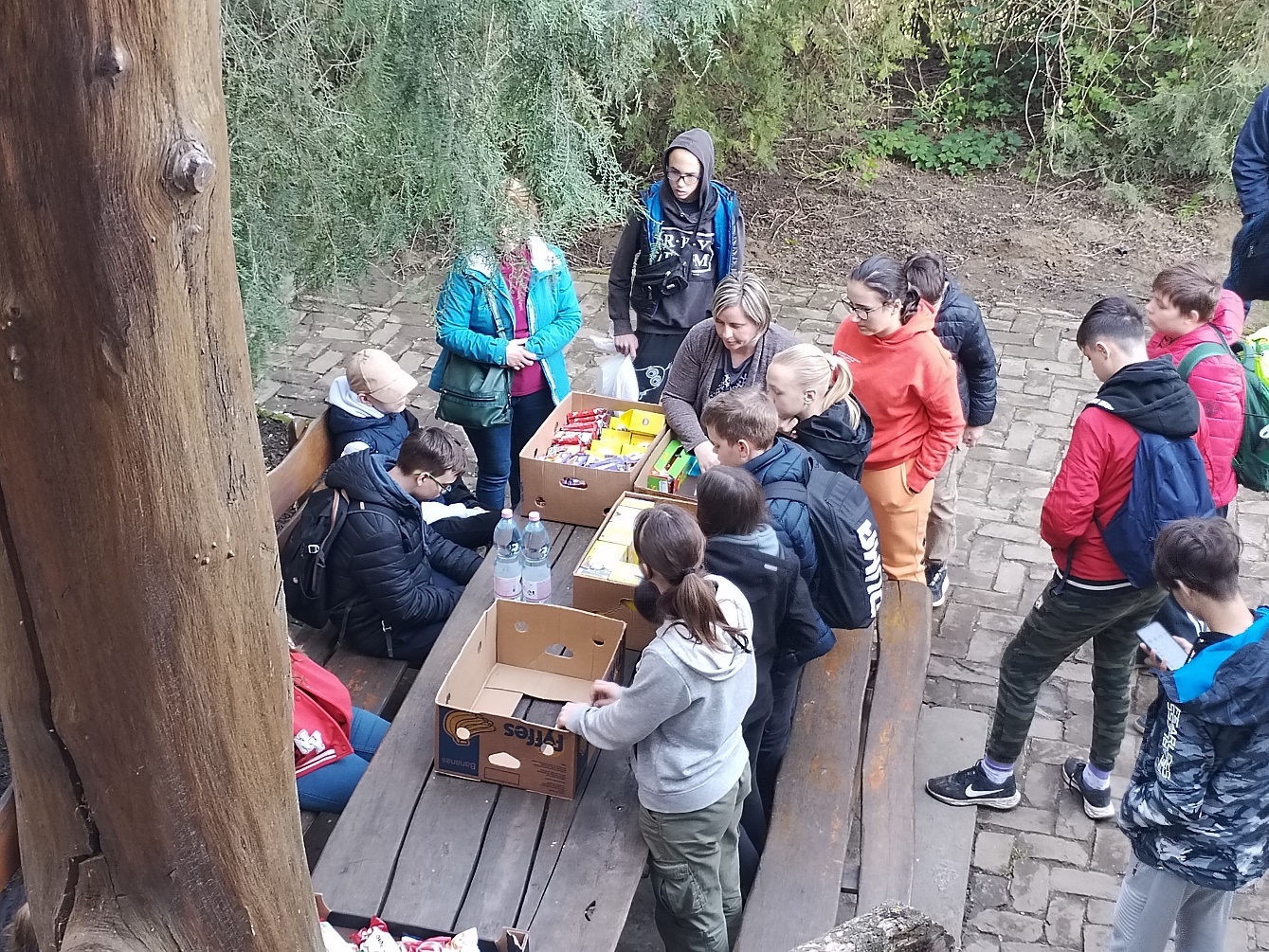 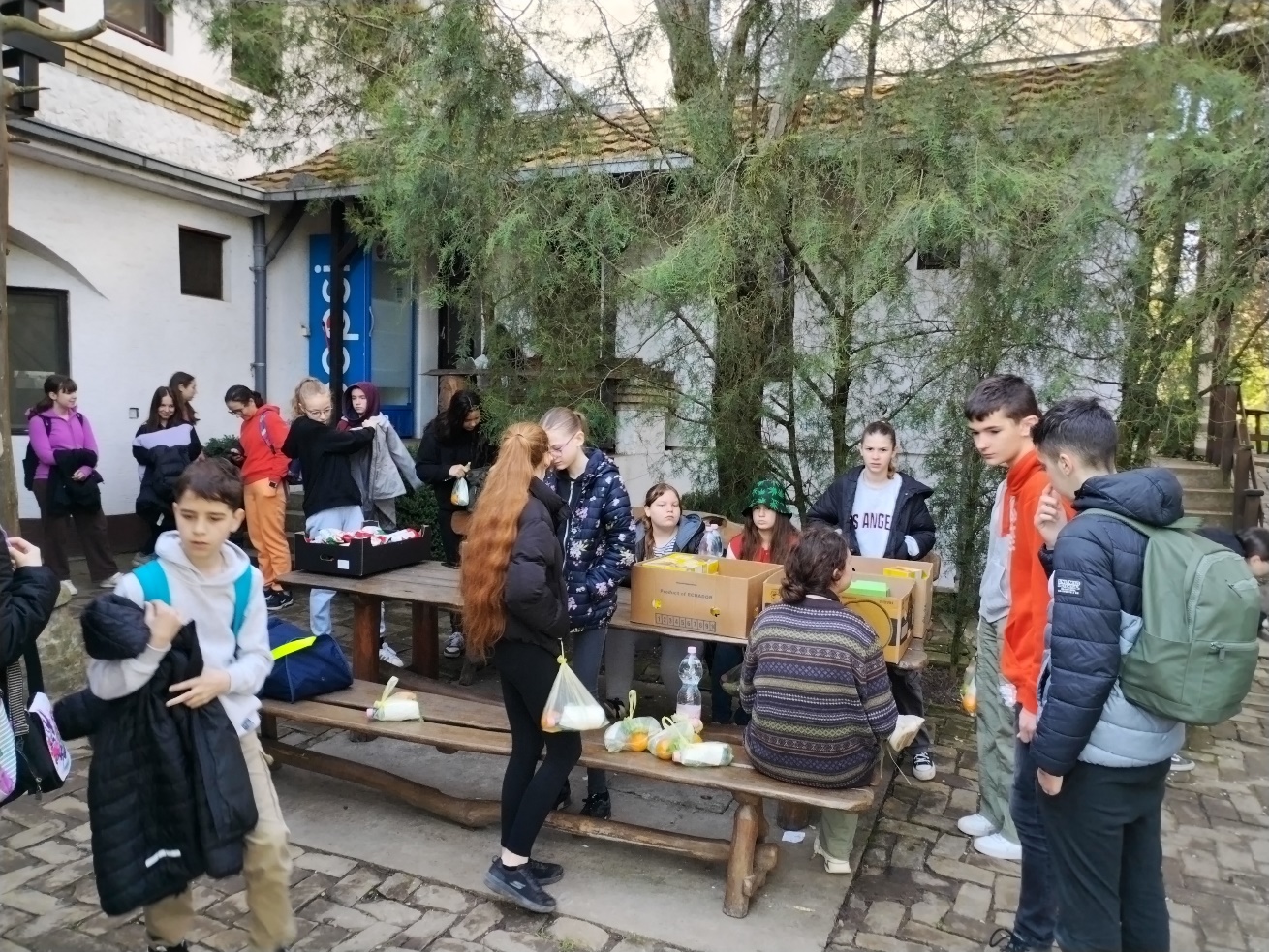 Palics
A hazafele úton megálltunk Palicson és megnéztük a Palicsi-tavat. Valamint volt egy kis szabadidőnk is, ami alatt használatba vehettük a tó mellett kialakított játszóteret.
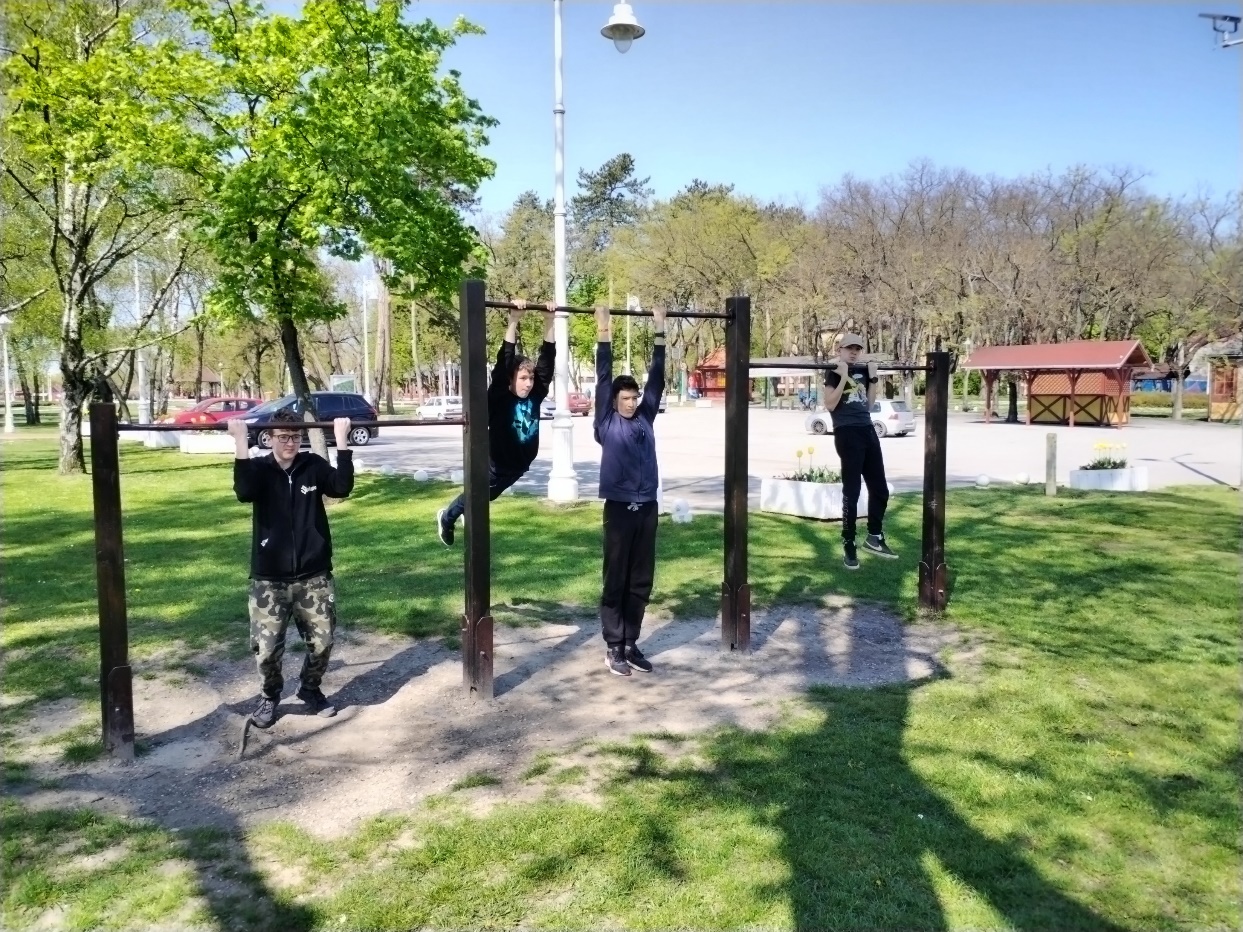 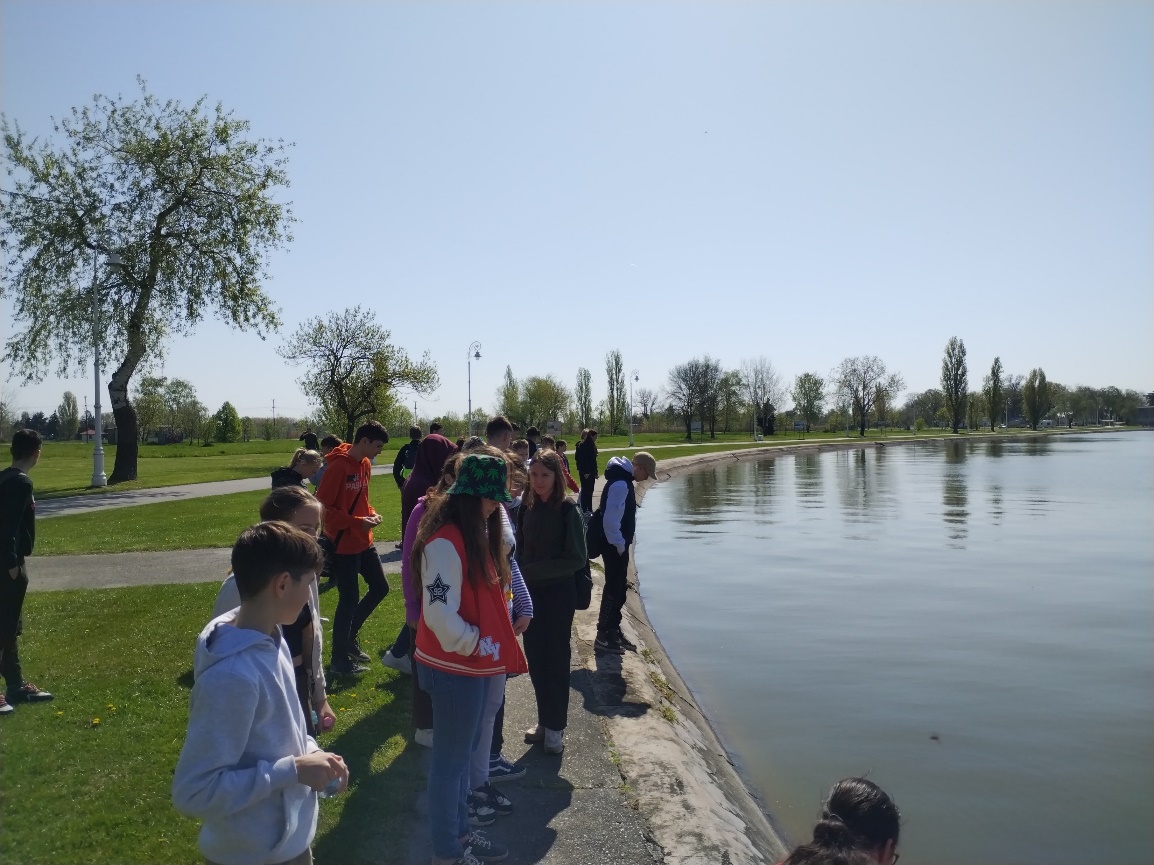 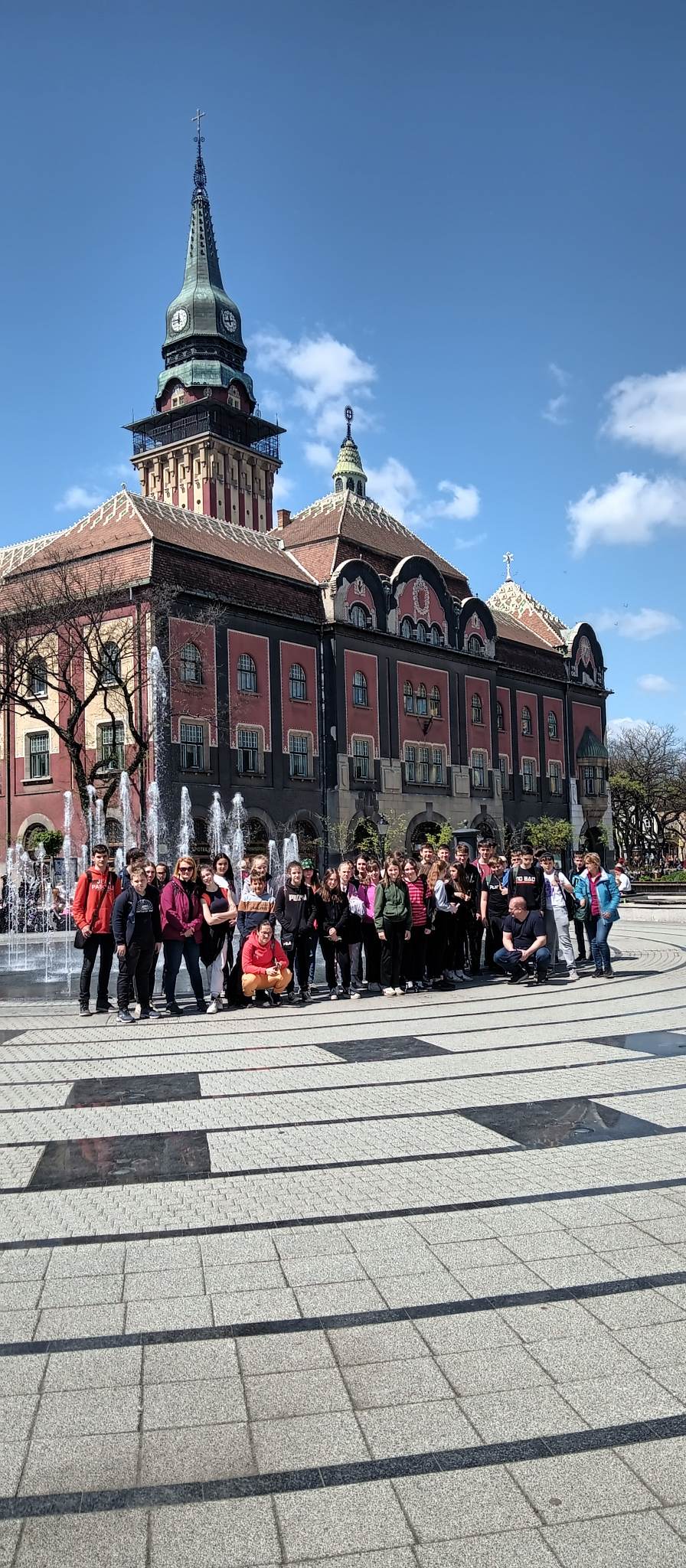 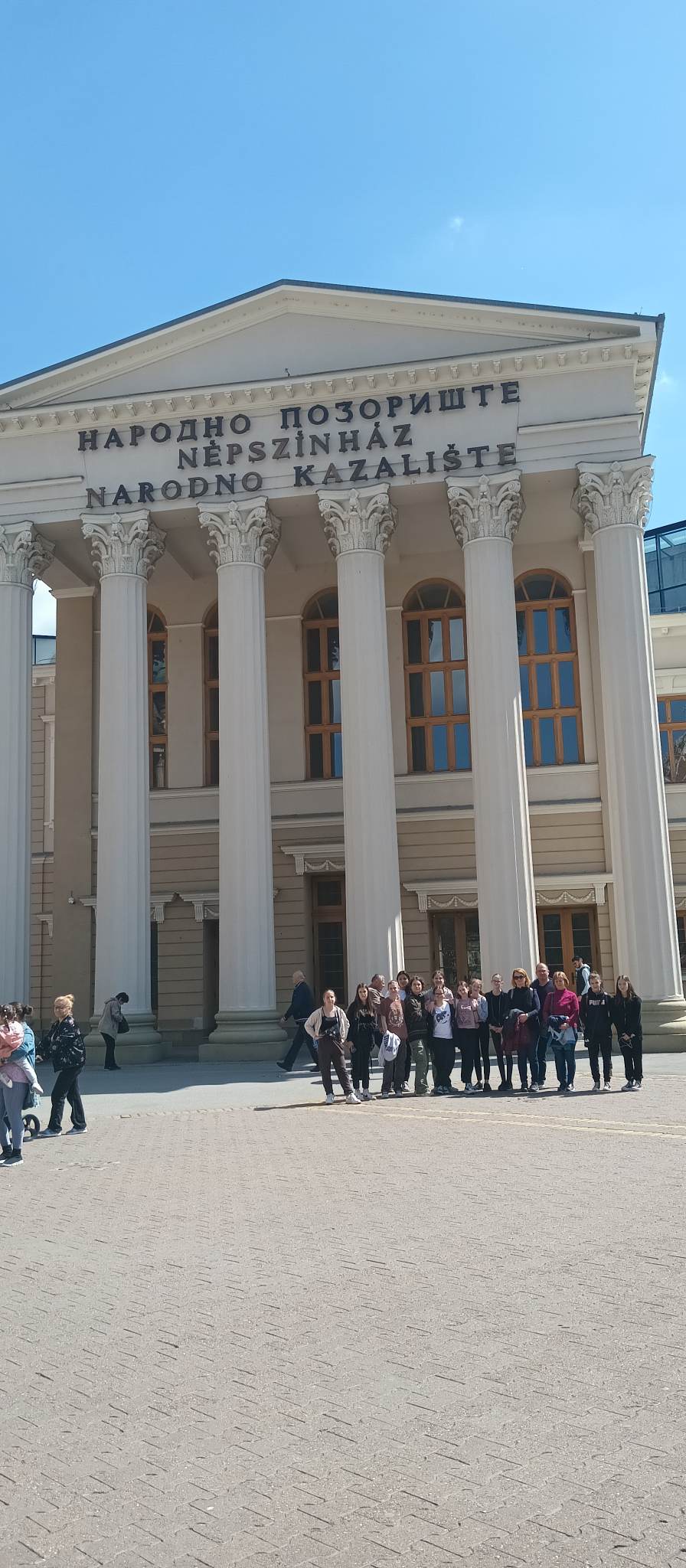 Szabadka
Szerbiában az utolsó állomásunk Szabadkára vezetett, ahol megnéztük a Városházát és a Népszínházat, valamint meghallgattunk egy Kosztolányi Dezső által írt verset is.
Köszönjük a Figyelmet!